Презентация: 
«Летняя оздоровительная работа в детском саду»

Лето — удивительное время года, когда дети могут вдоволь гулять, бегать и прыгать. Именно в этот период много времени дети проводят на свежем воздухе. Поэтому очень важно организовать жизнь дошкольников в детском саду так, чтобы каждый день приносил им что-то такое удивительное, был наполнен интересным познавательным содержанием, эмоционально насыщенным, чтобы воспоминания о летнем времени в детском саду, еще долго вызывали у детей положительные эмоции.
Подготовила воспитатель: Эпатова Е.Н
Вся работа в летний период была построена в соответствии с утвержденным планом работы на летний период и режимом работы. Весь период бодрствования, кроме сна, проводили на свежем воздухе, время проведения прогулок в летний период увеличилось. В связи с этим повышается двигательная активность детей за счет организации различных видов деятельности на участке - зарядка, спортивные и подвижные игры, развлечения, организация игровой, трудовой, экспериментальной деятельности детей. В летний период день начинался с утреннего приема детей, зарядки и заканчивался уходом детей на свежем воздухе, на участке детского сада, беседуя с родителями о самочувствии детей, здоровье, а в непогоду прием и уход детей осуществлялся в группе. 
Оздоровительная работа основывалась на закаливающих процедурах, таких как: воздушные и солнечные ванны, гимнастика после сна.
Цель: объединение усилий педагогов ДОУ и родителей по созданию условий способствующих оздоровлению детского организма в летний период: эмоциональному, личностному, познавательному развитию ребёнка.
Задачи: способствовать сохранению , укреплению здоровья детей с помощью комплекса оздоровительных мероприятий в летний период 
по средствам здоровьесберегающих технологий; 
создание условий для игровой деятельности в группе и на прогулке; 
предупреждение детского травматизма через организацию разнообразных форм деятельности.
Проводились с детьми интересные мероприятия в  течении всего лета:
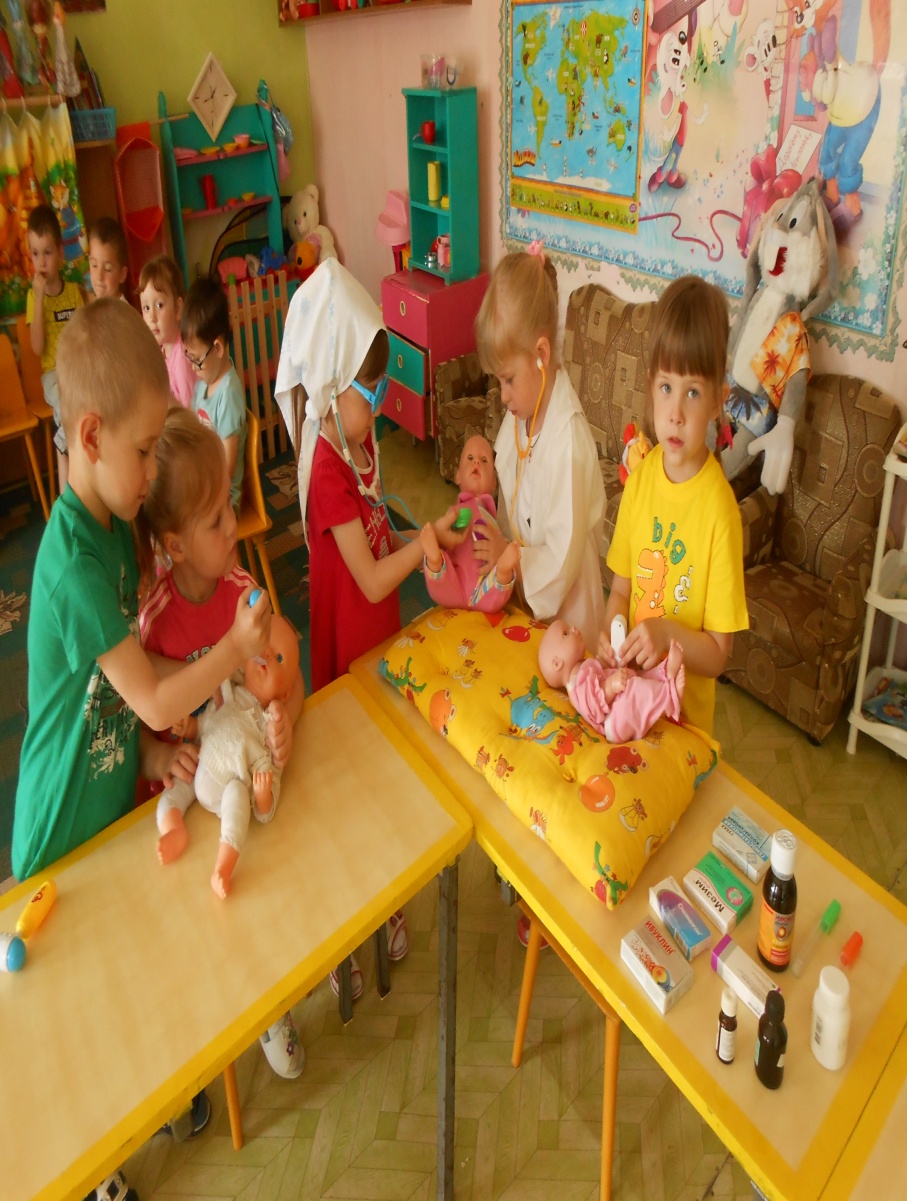 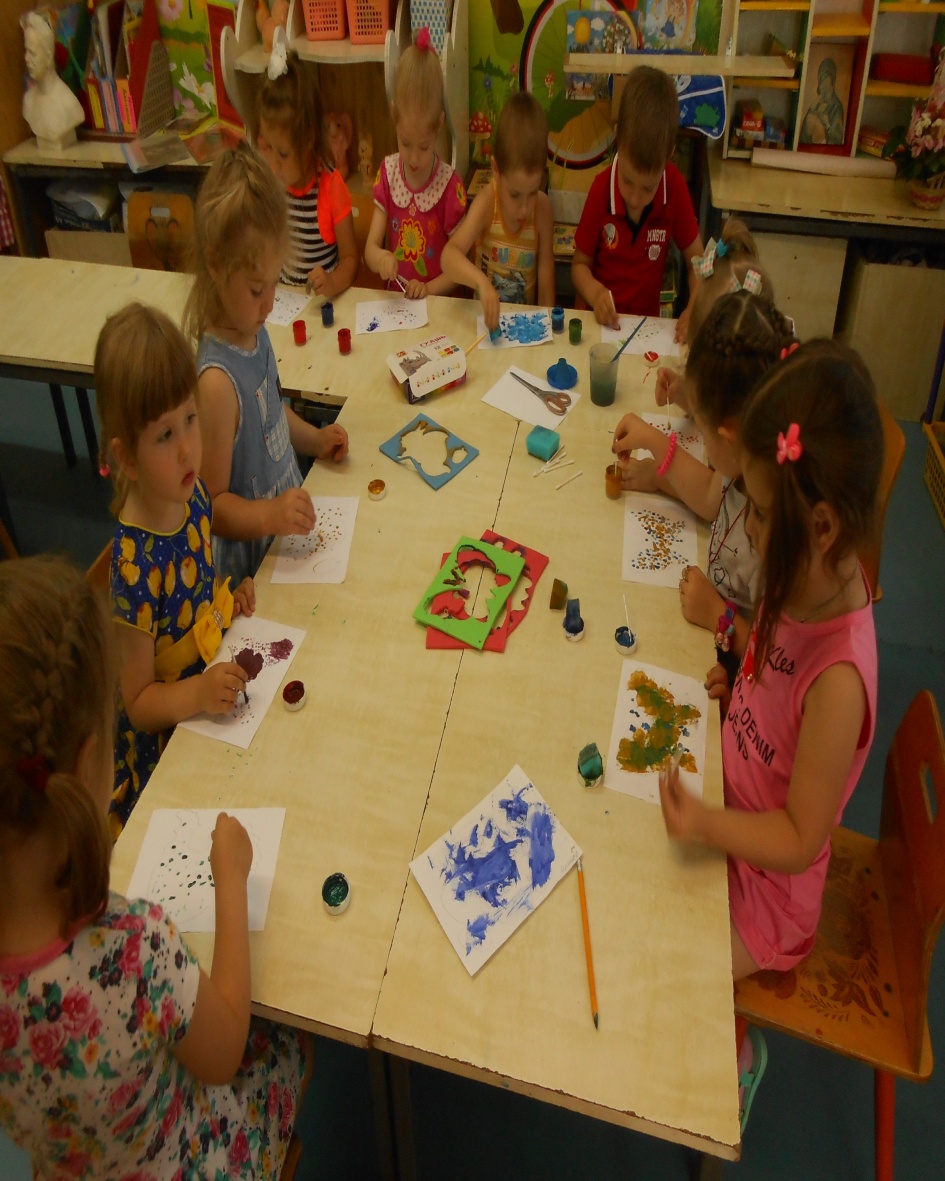 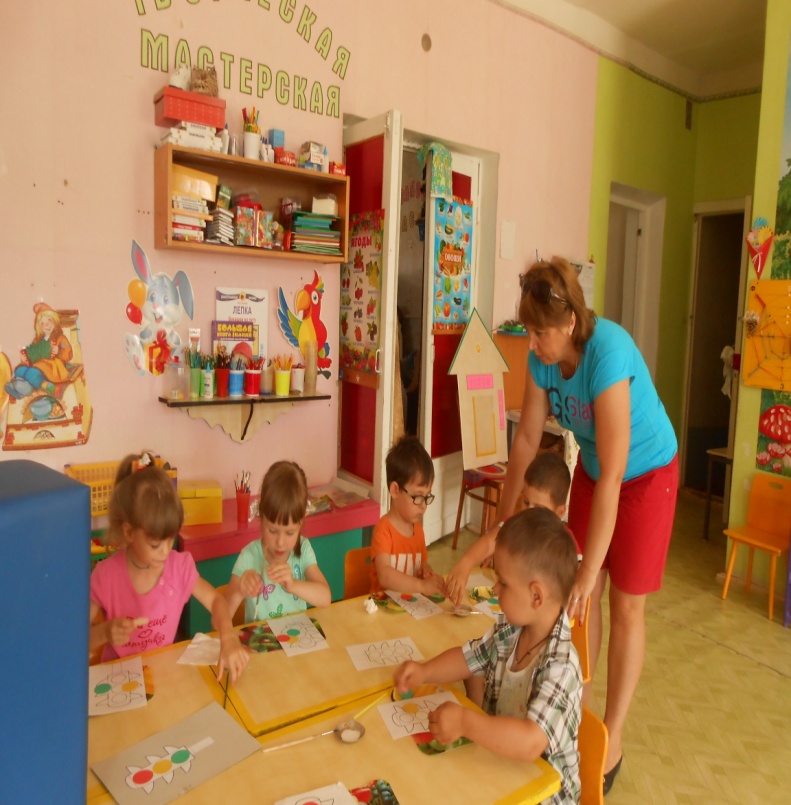 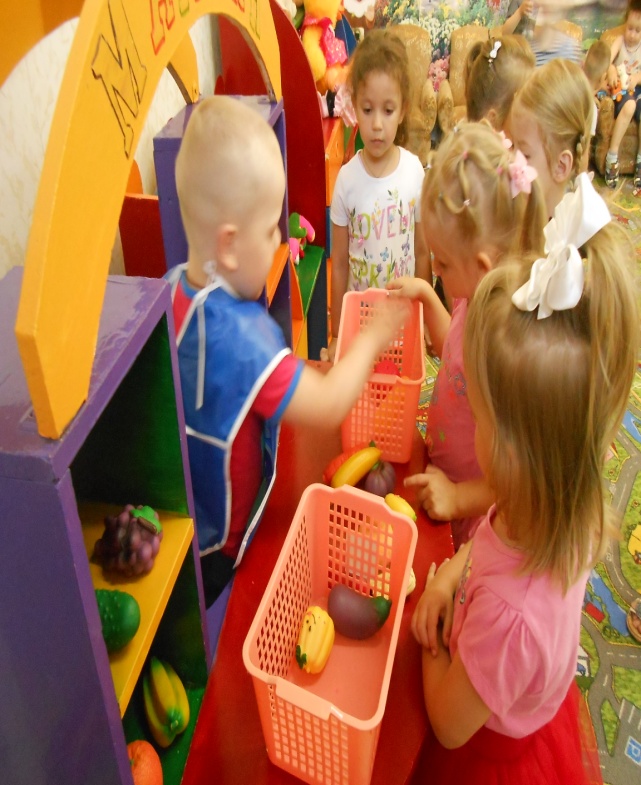 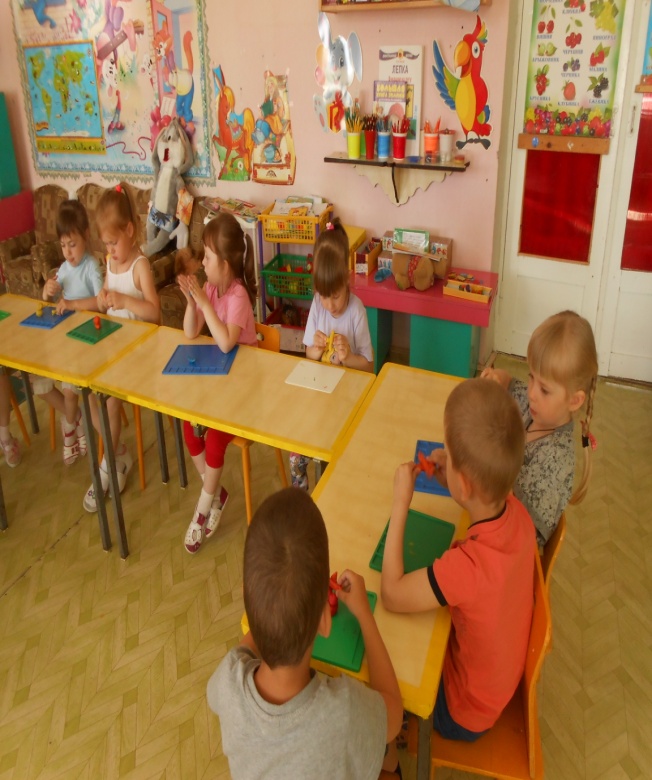 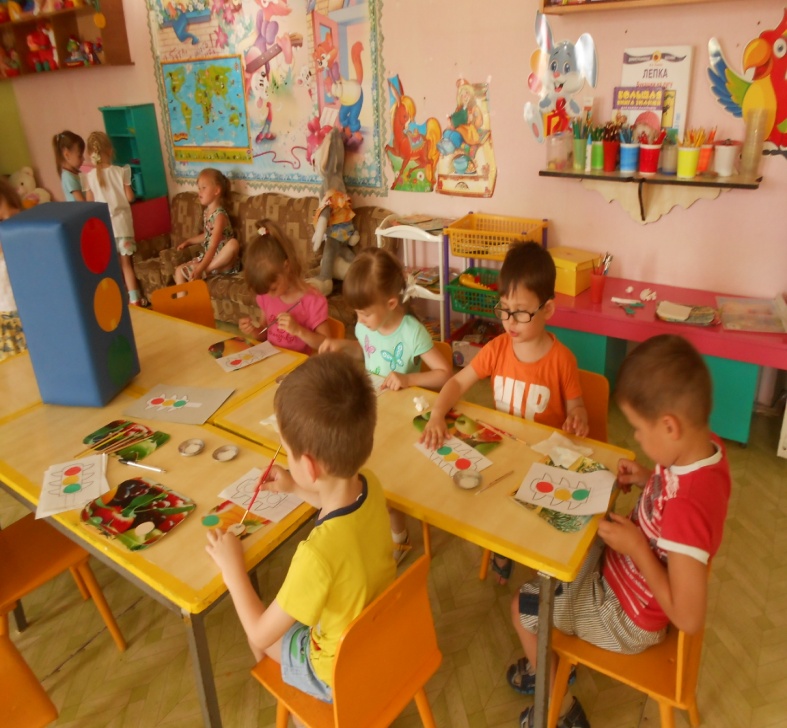 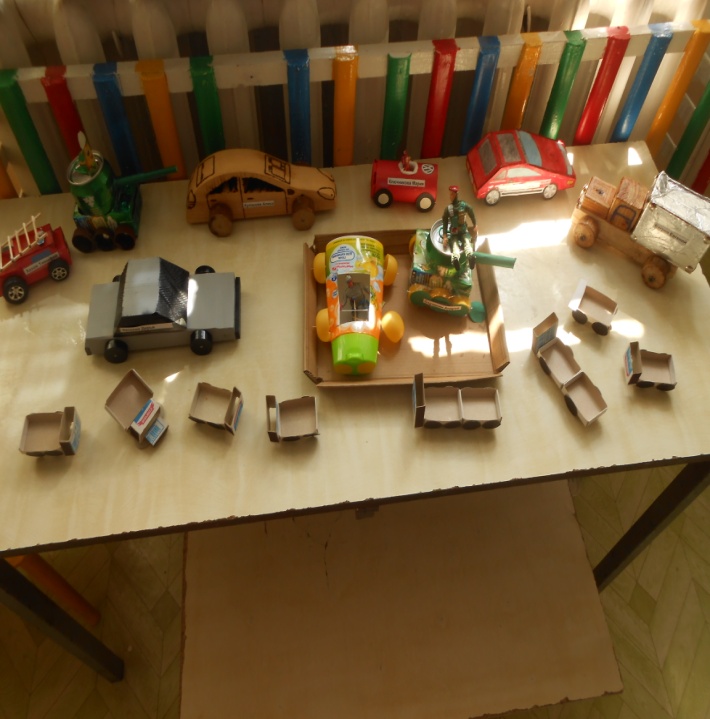 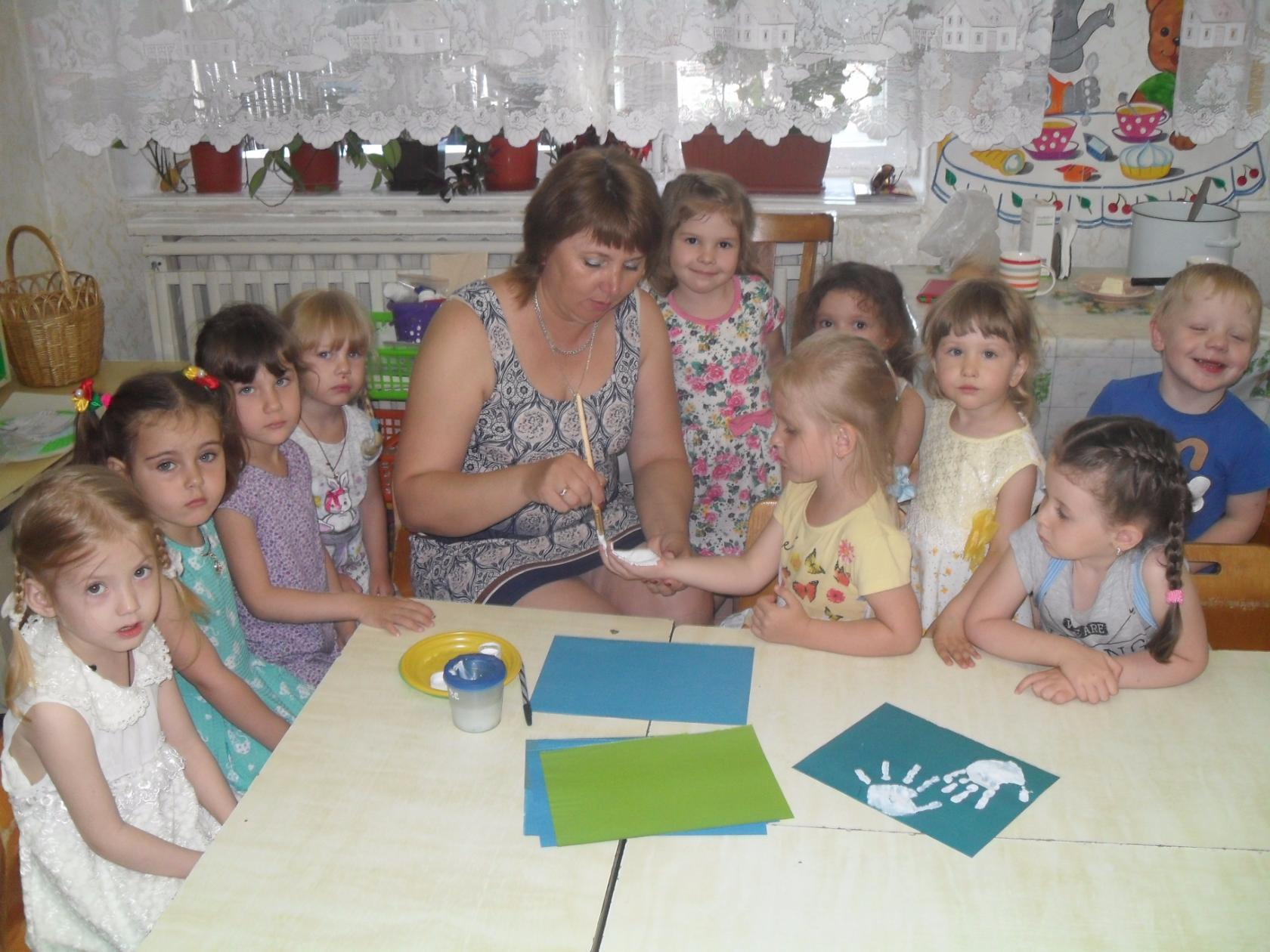 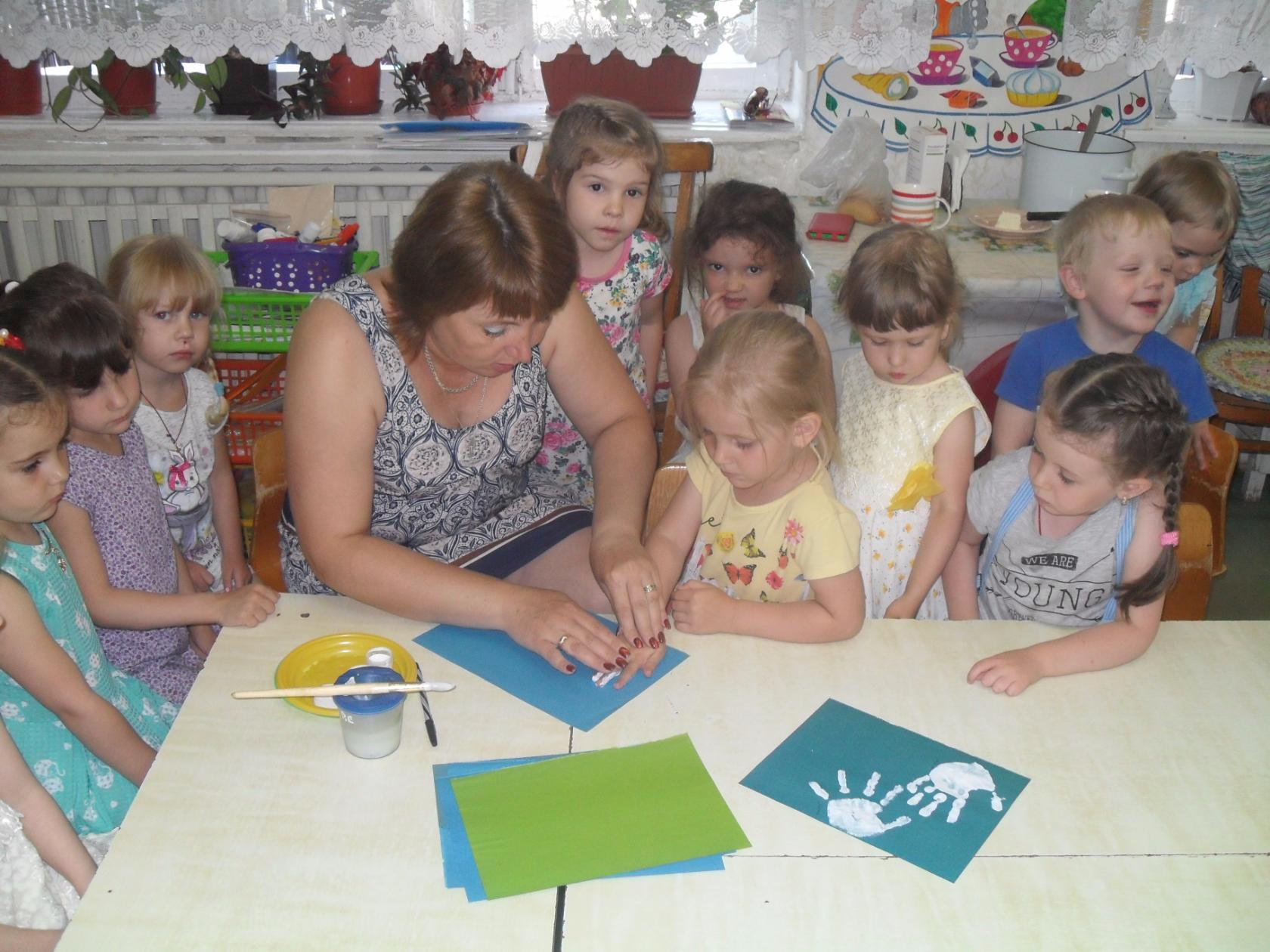 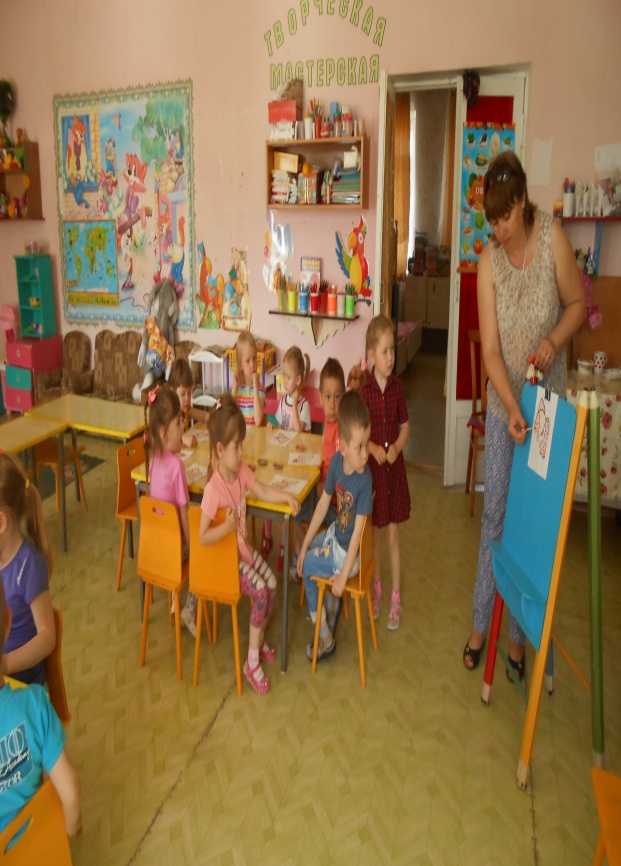 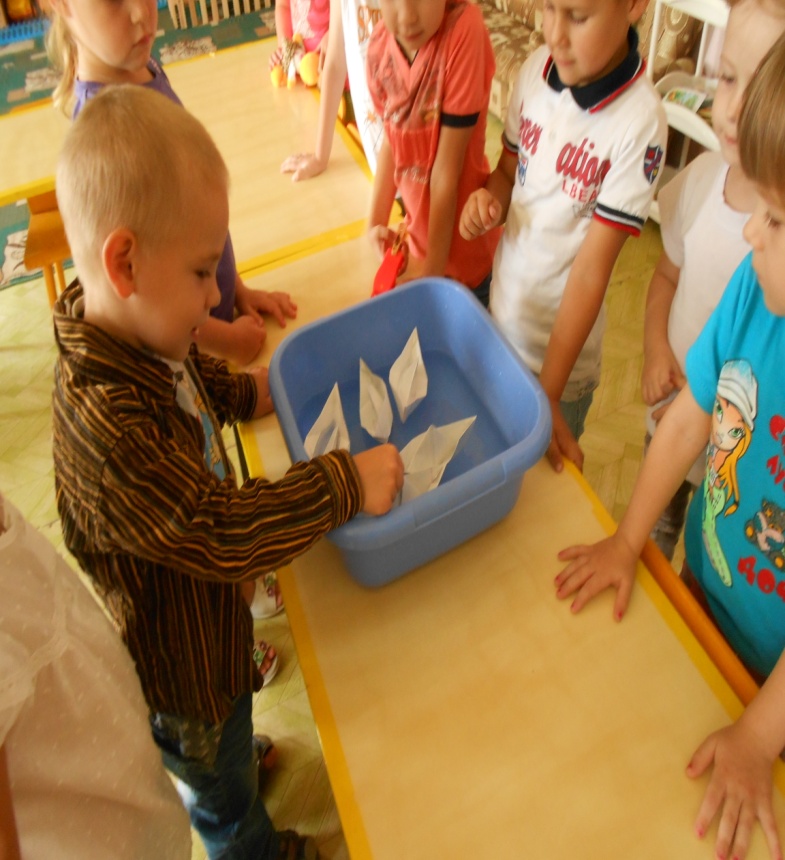 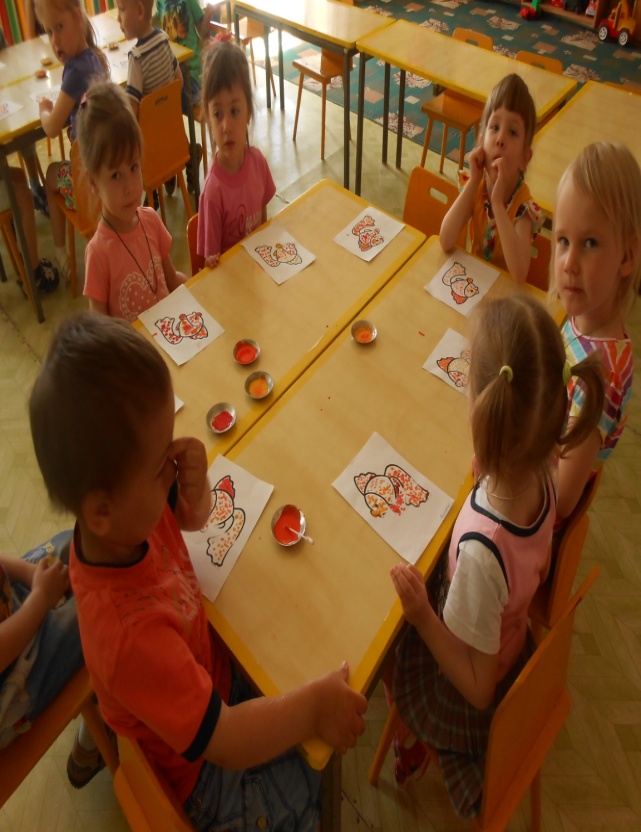 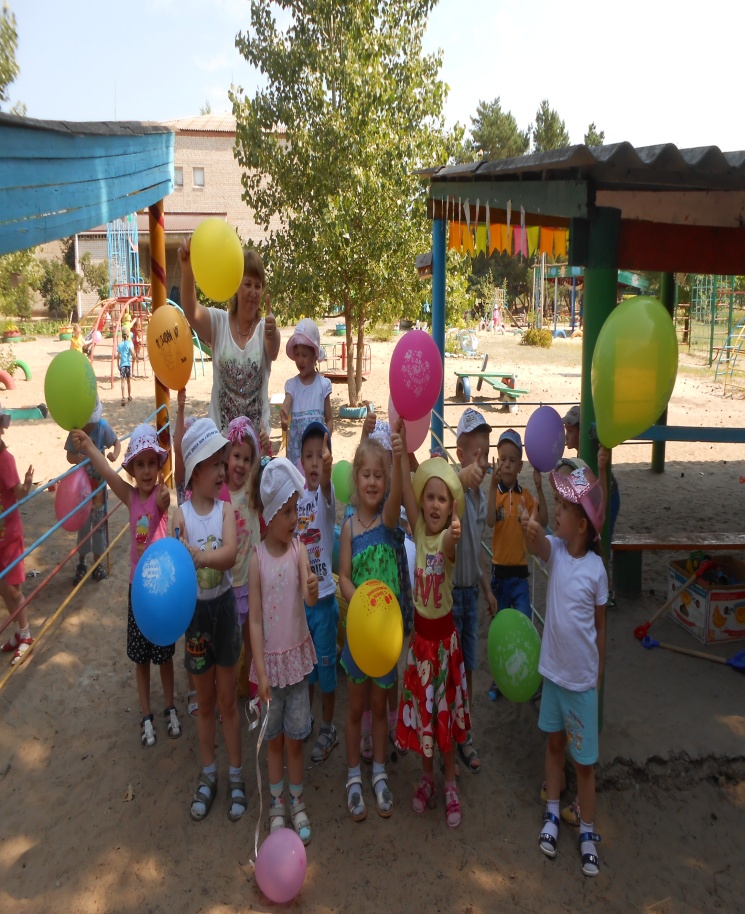 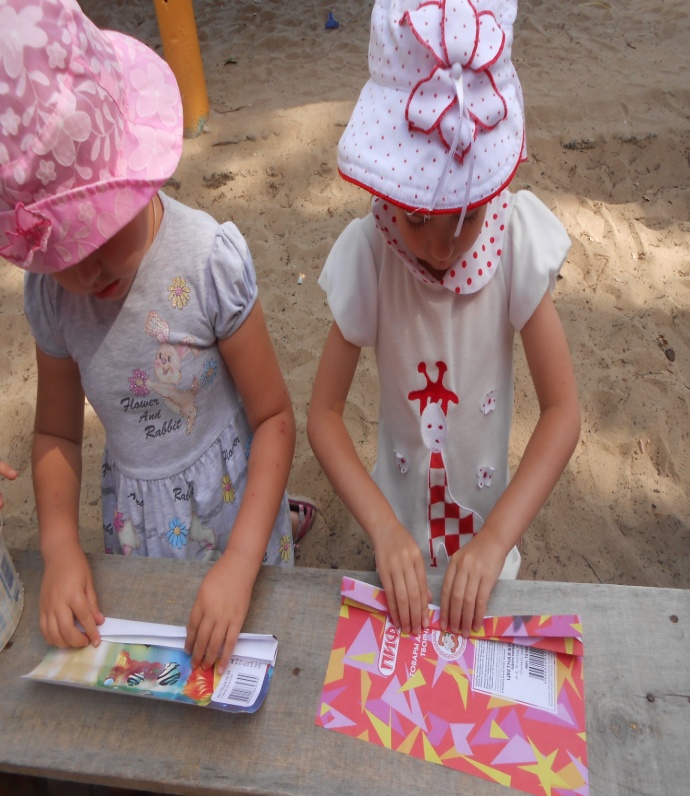 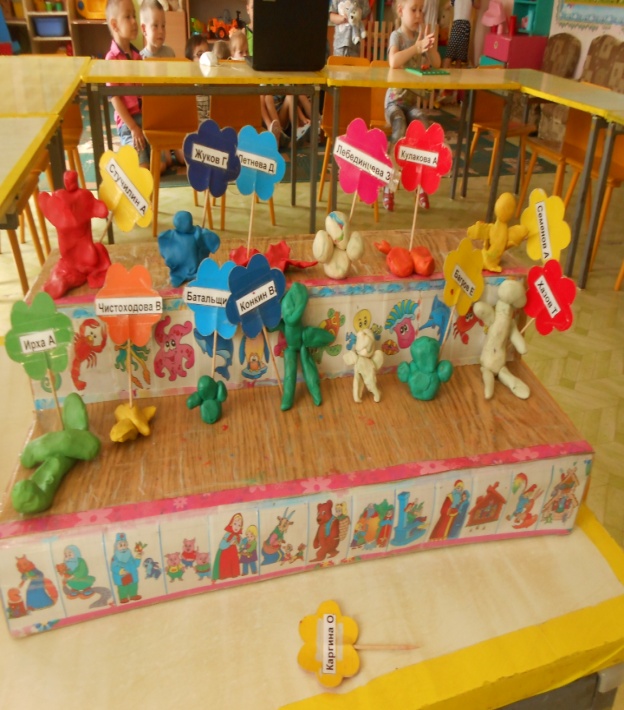 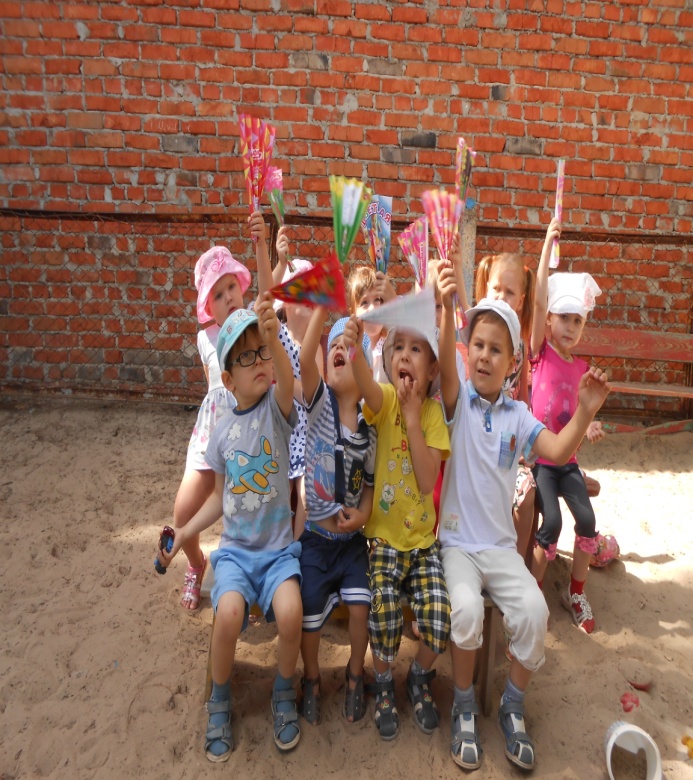 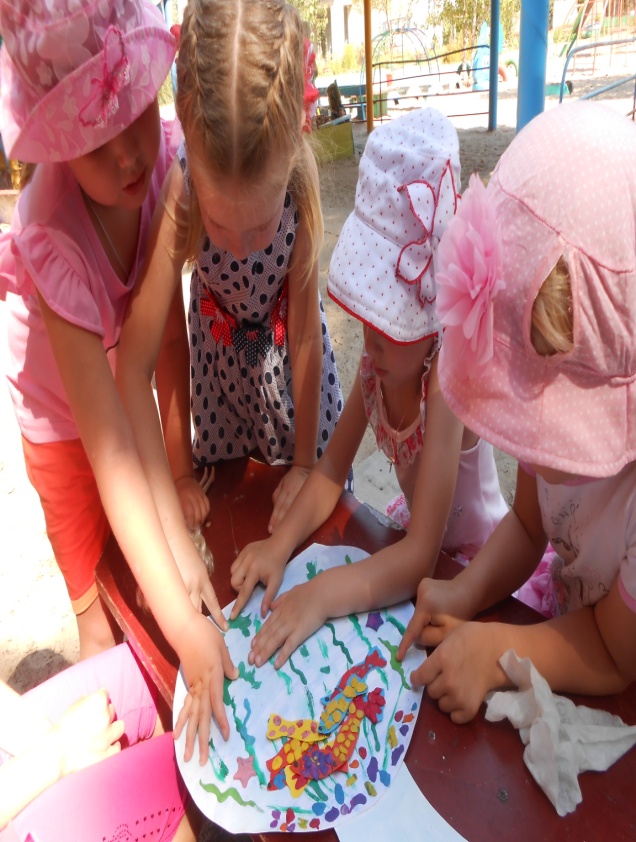 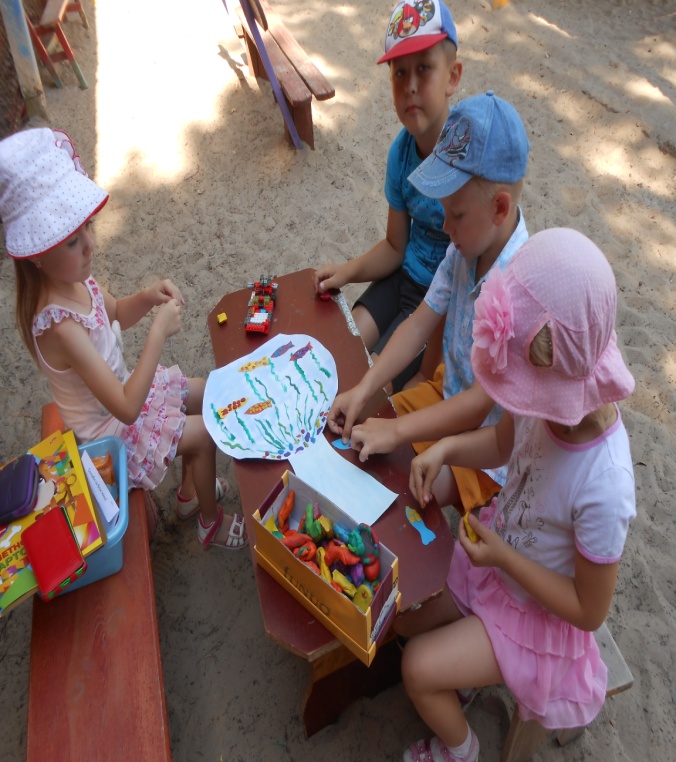 Работа ли вместе с разными специалистами в течении лета:
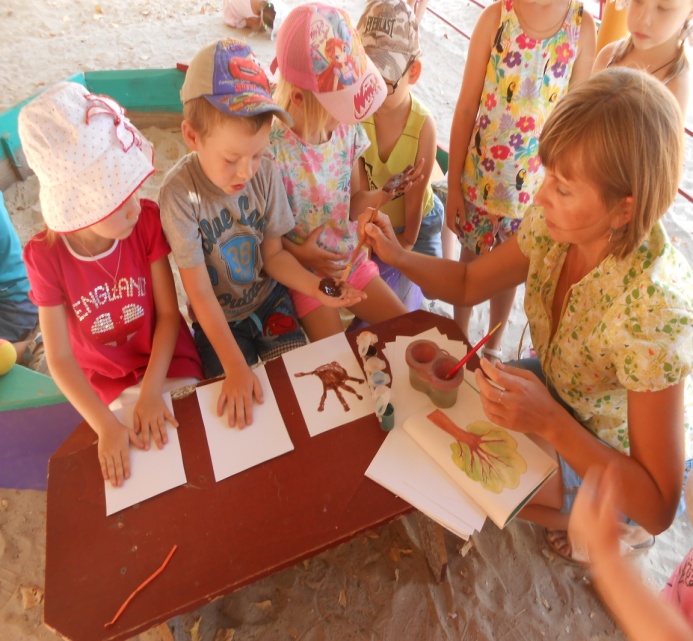 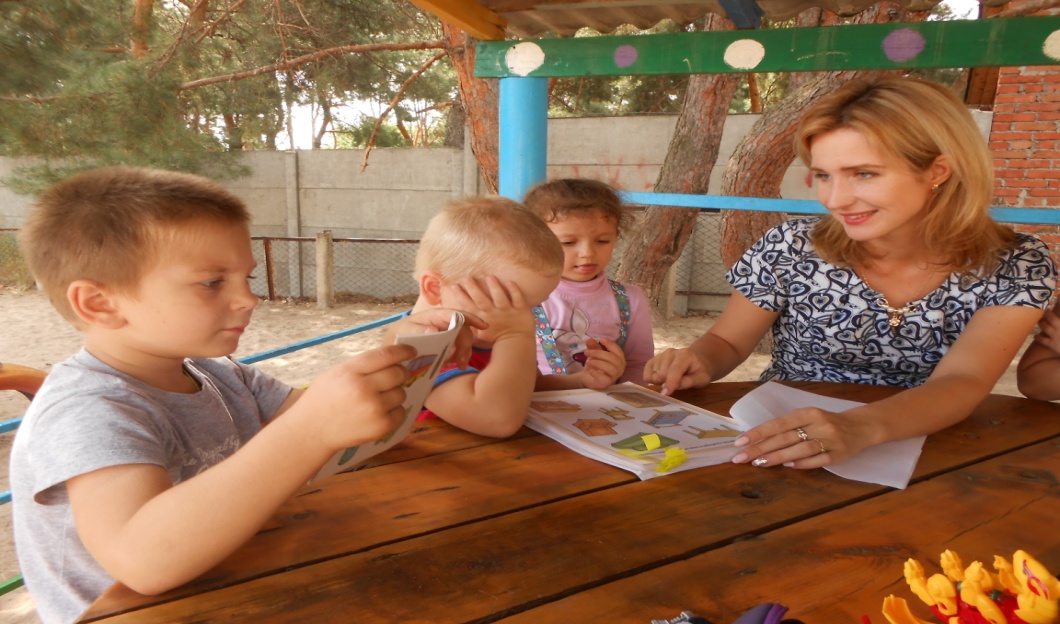 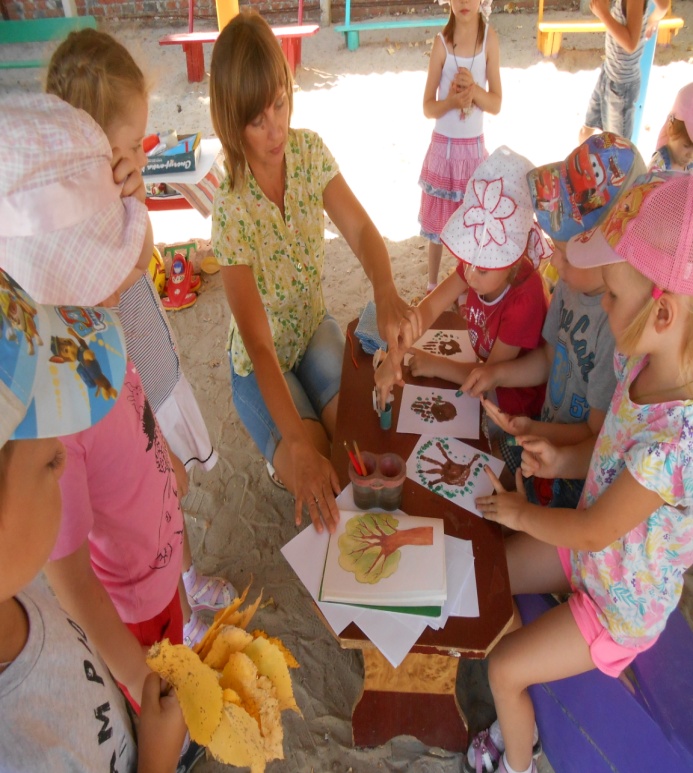 Наблюдение так же интересны детям:
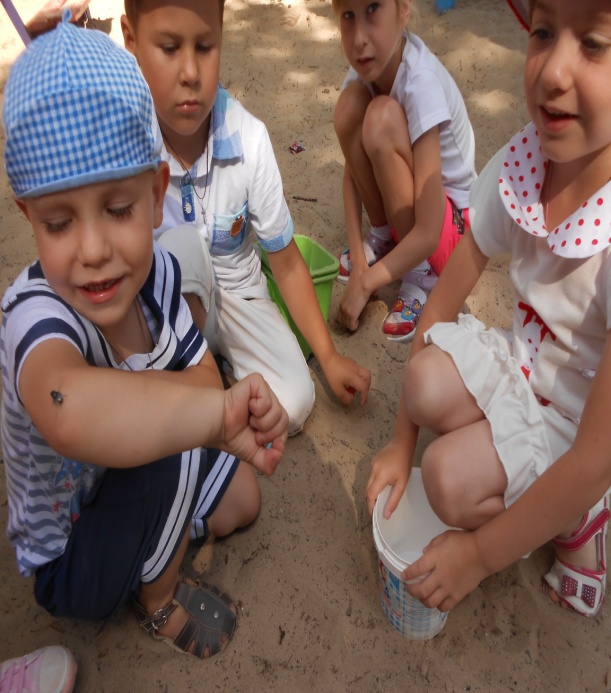 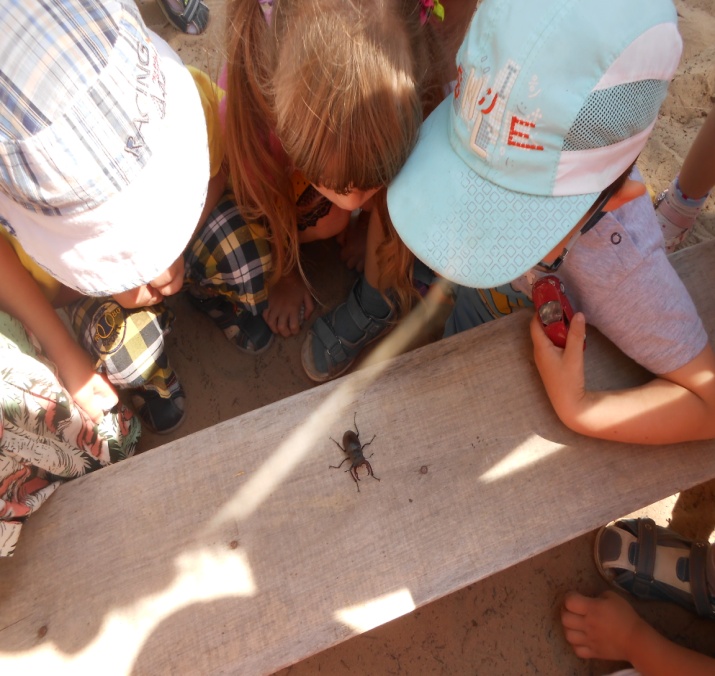 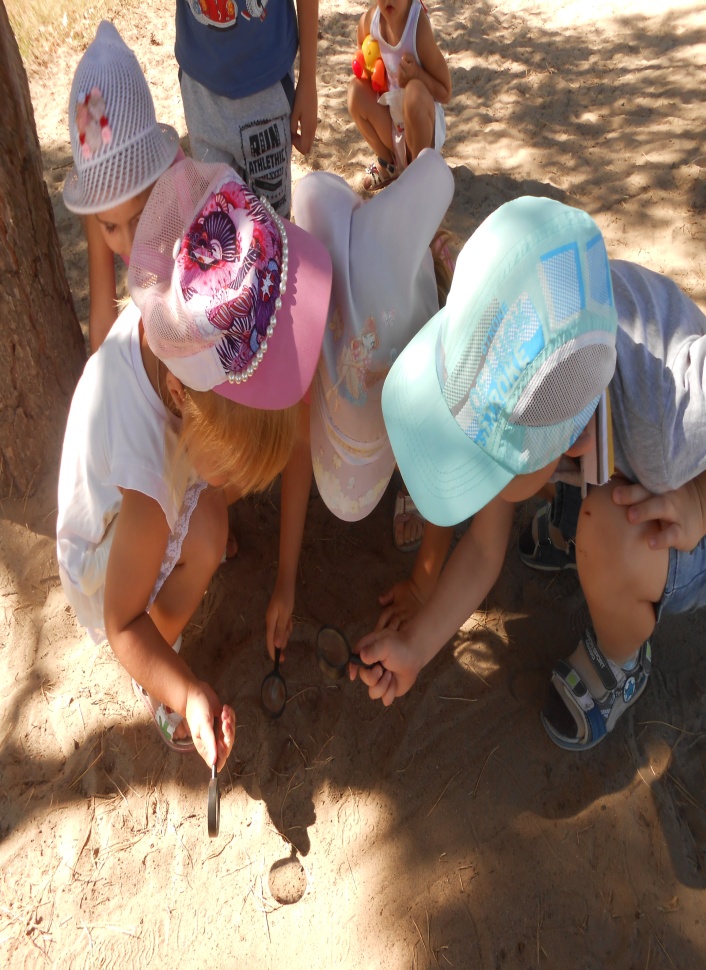 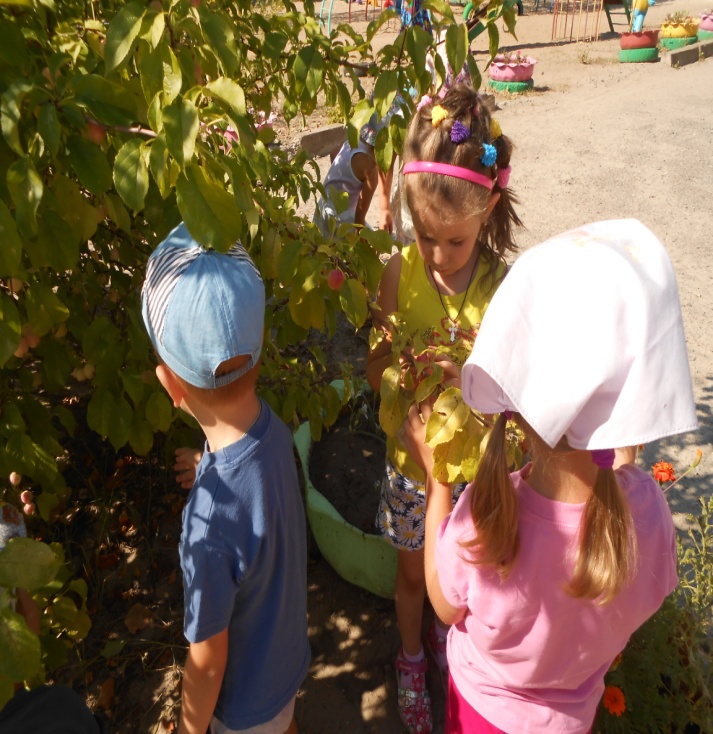 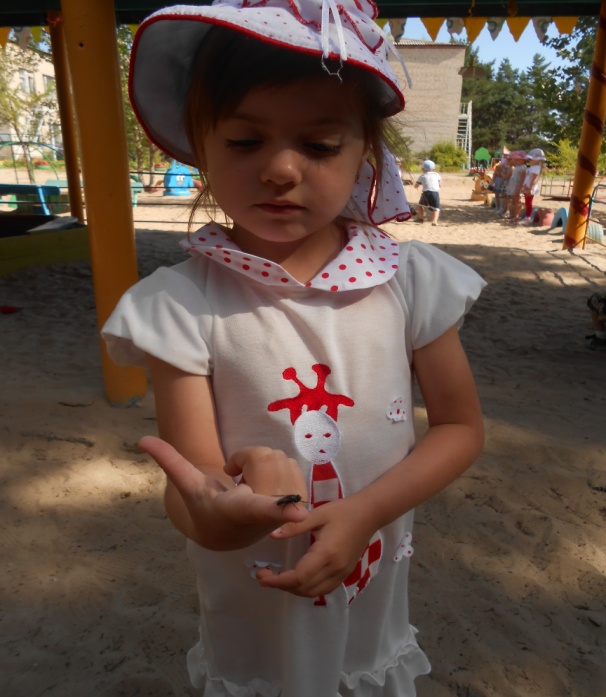 Принятие солнечных ванн
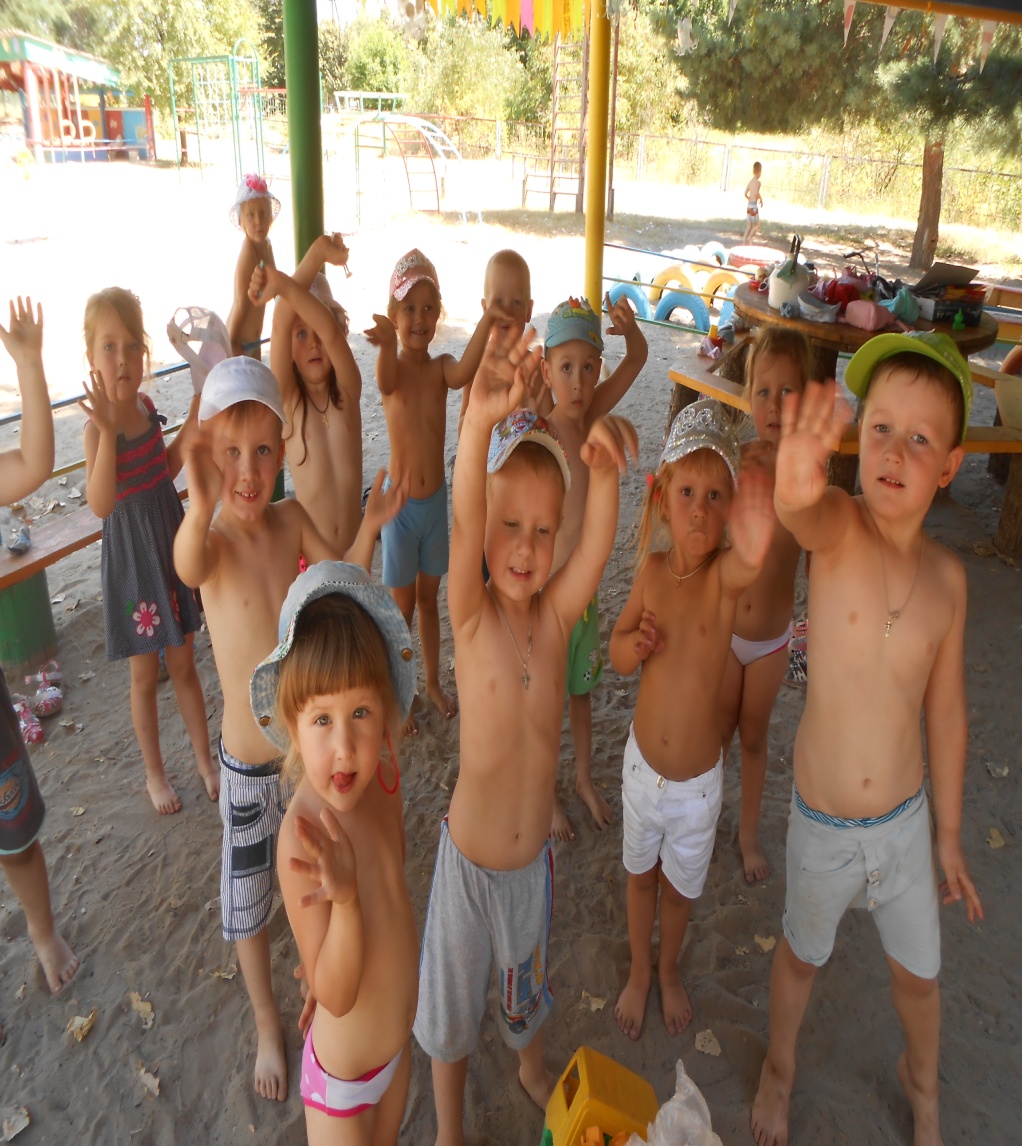 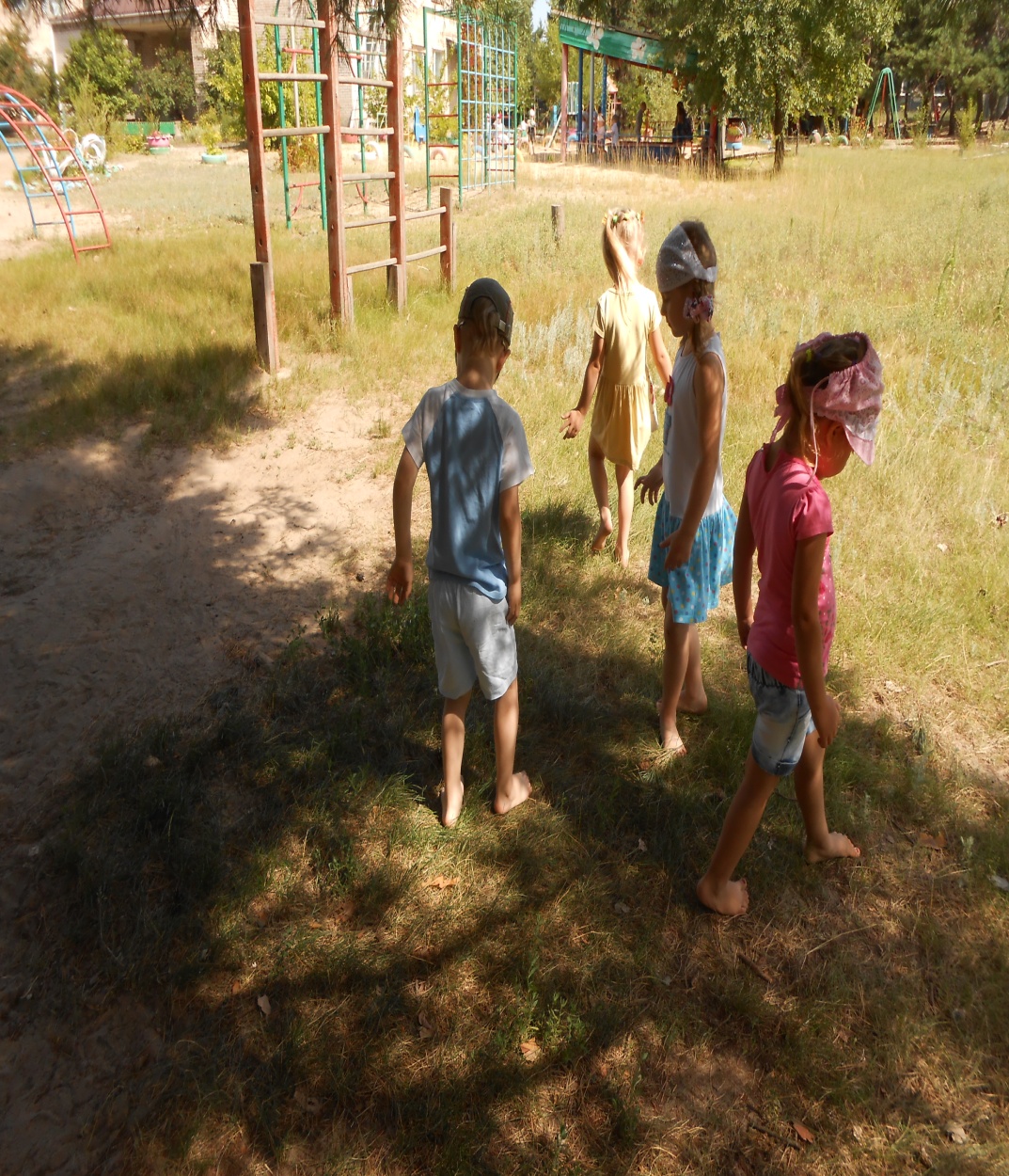 Утренняя гимнастика на свежем воздухе и в группе
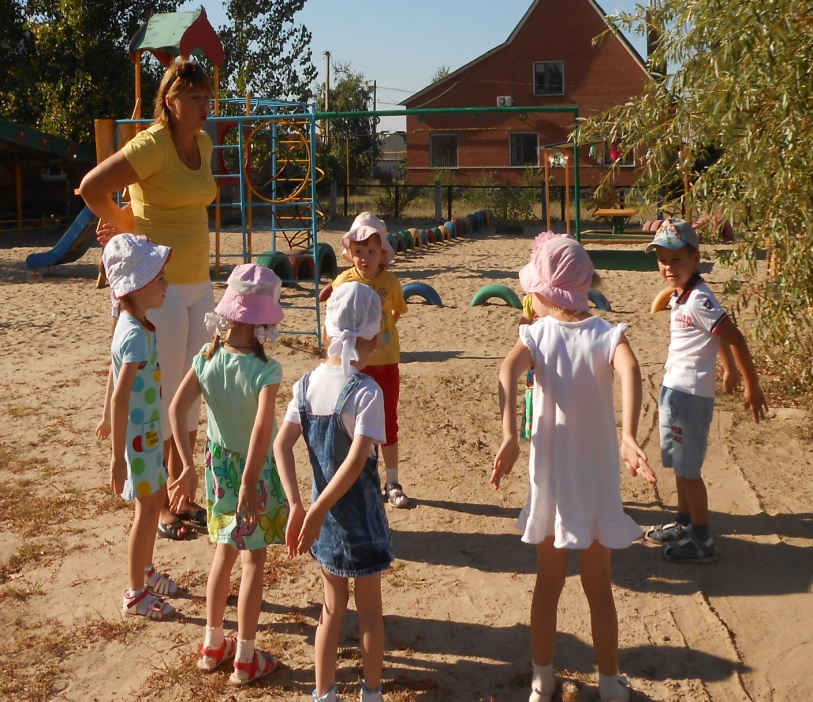 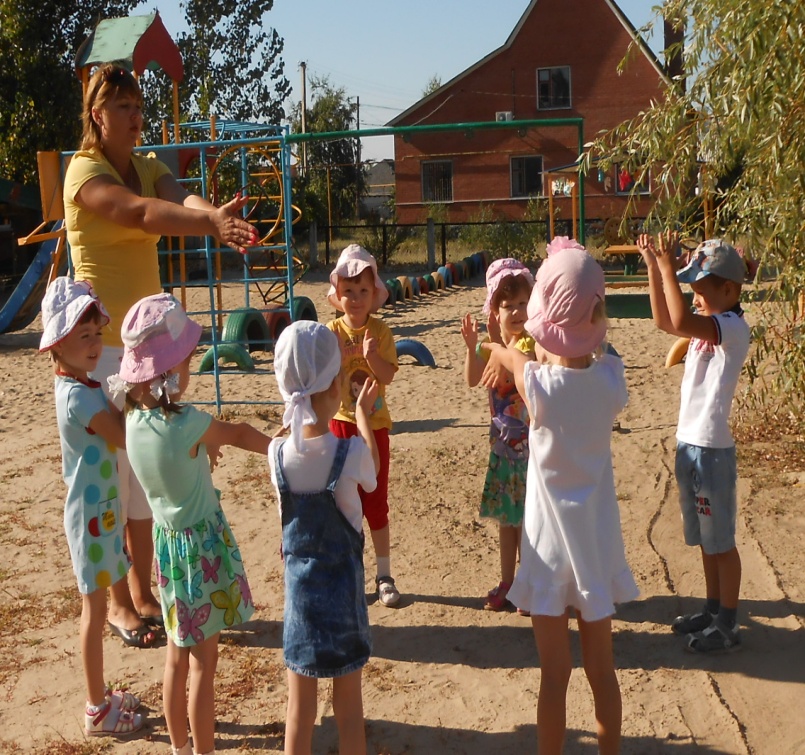 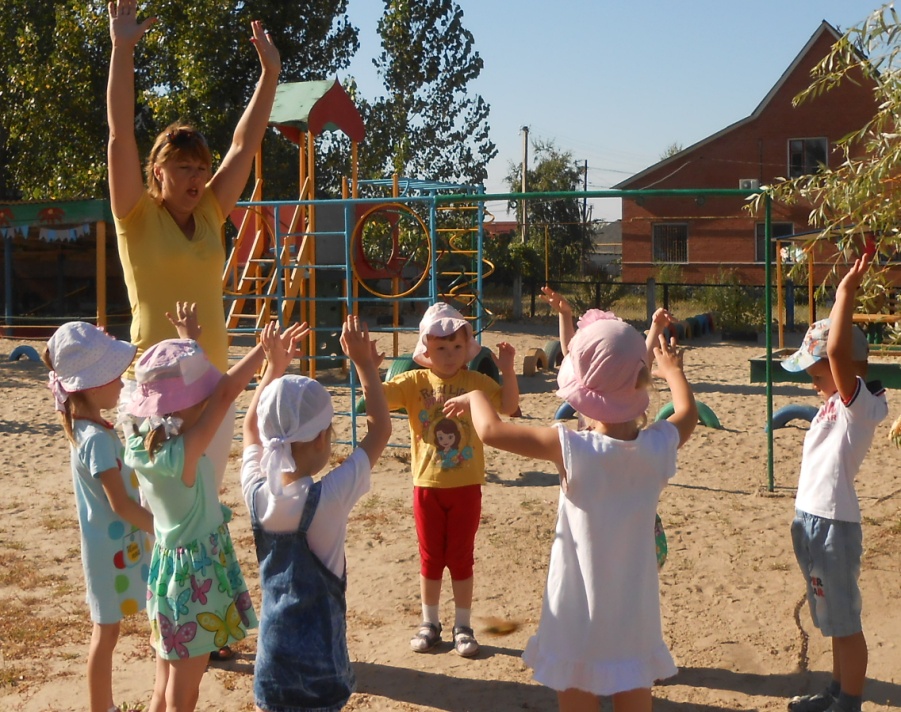 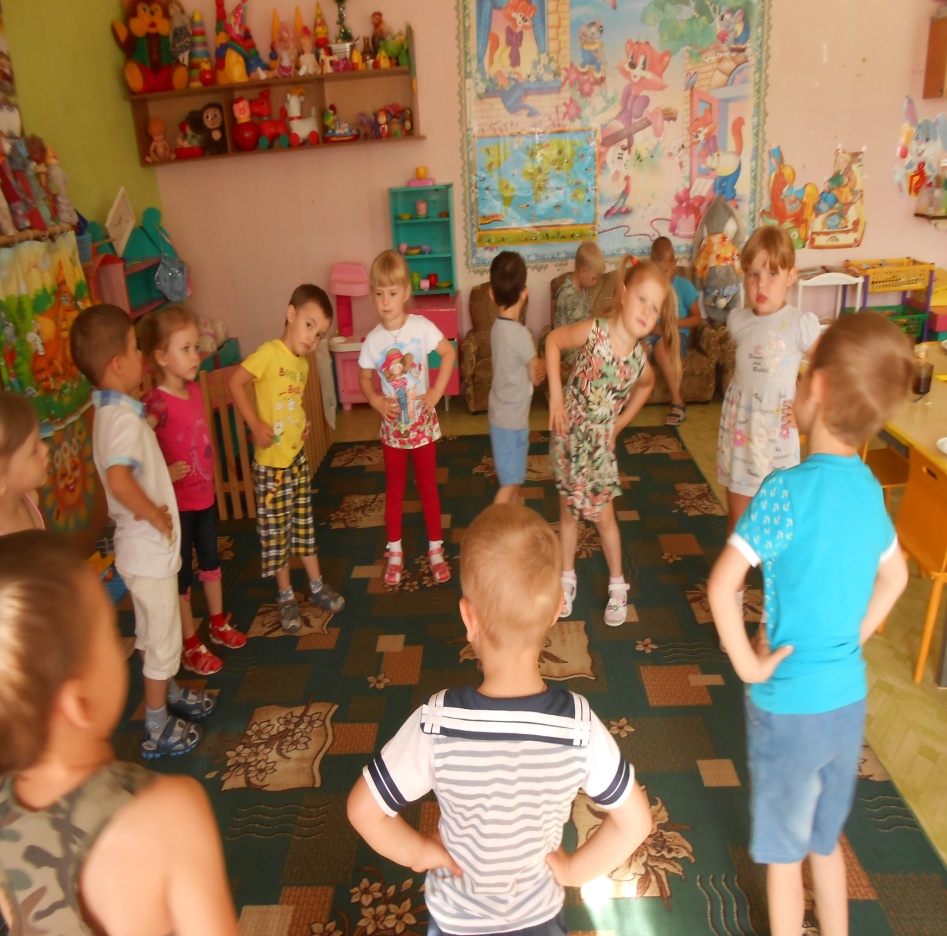 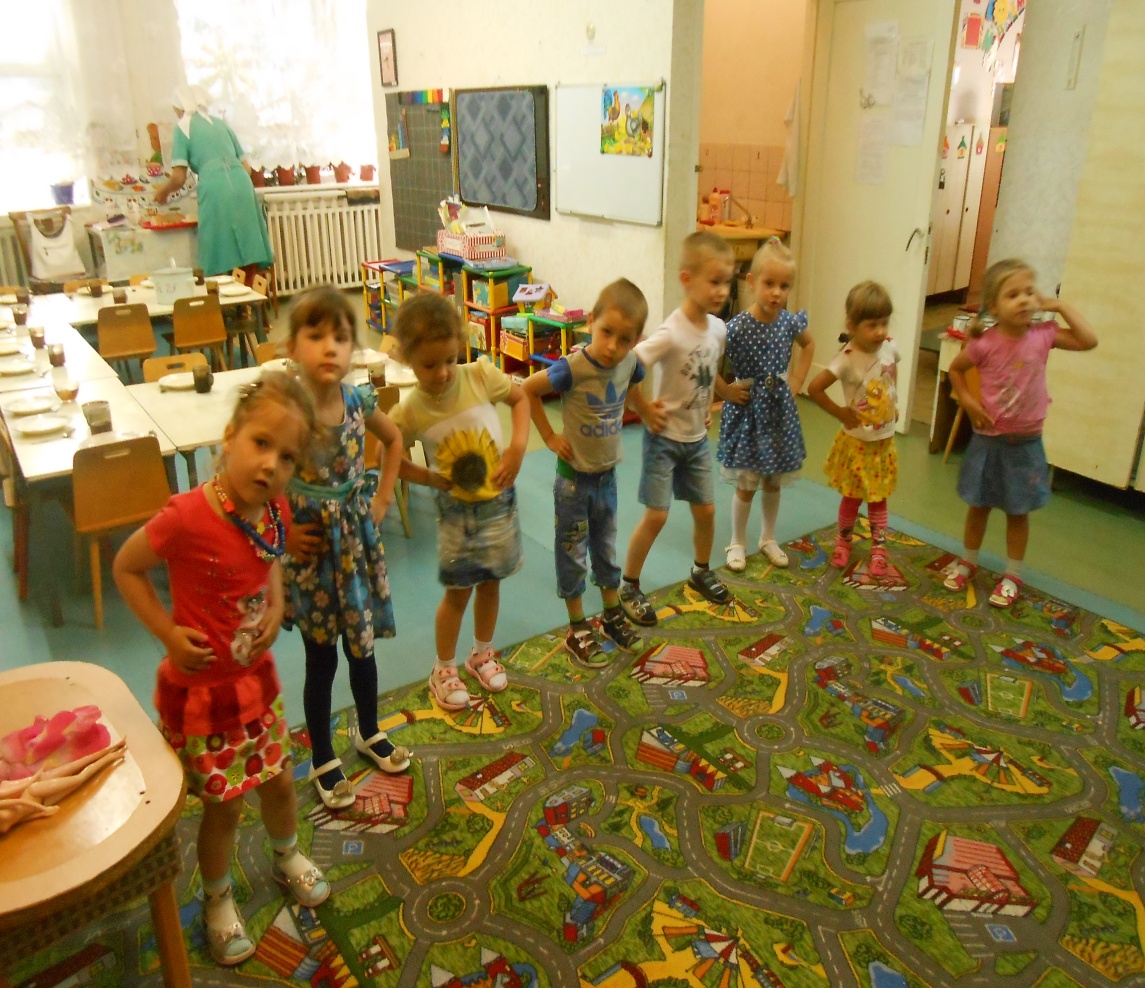 Подвижные игры свежем воздухе
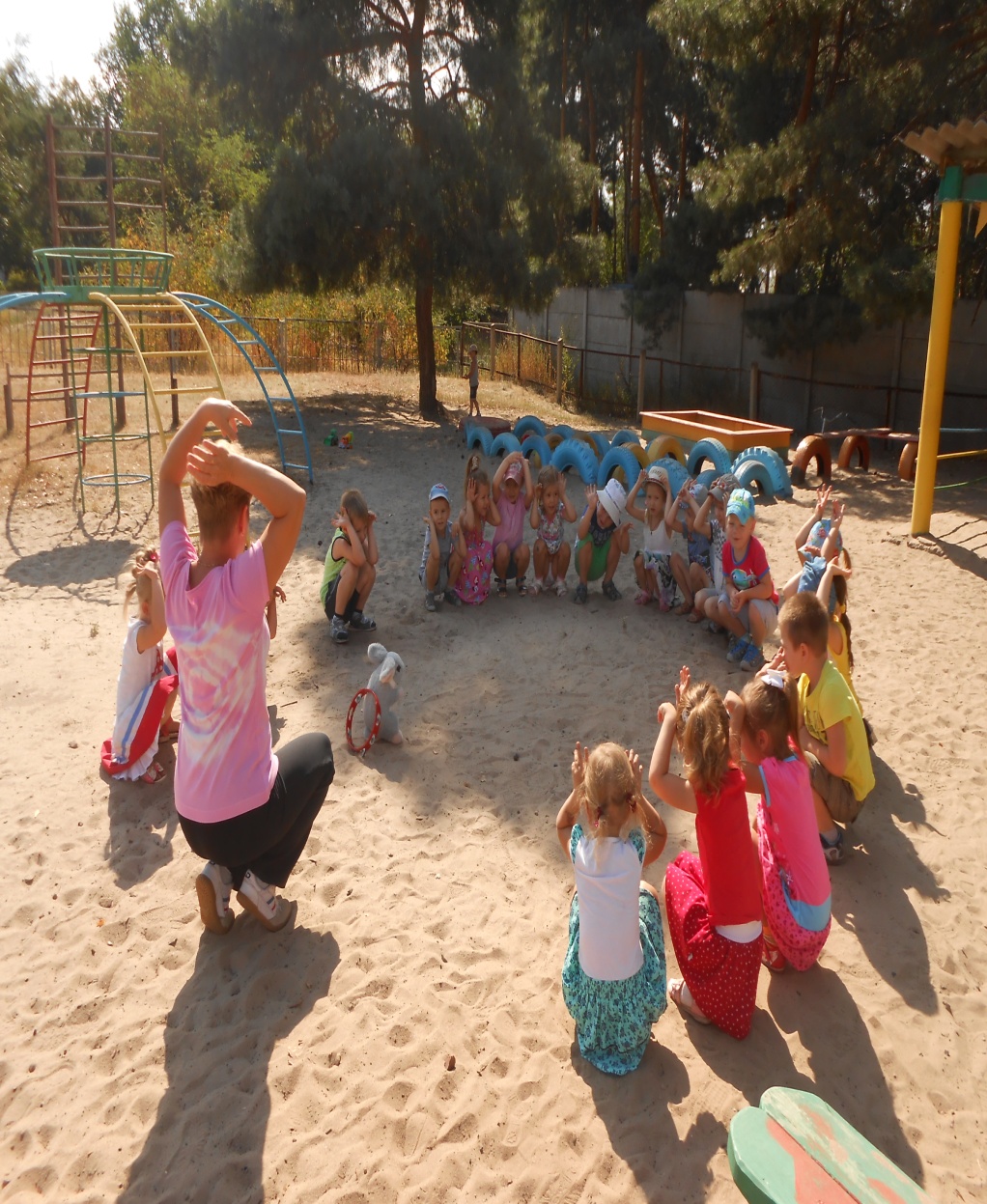 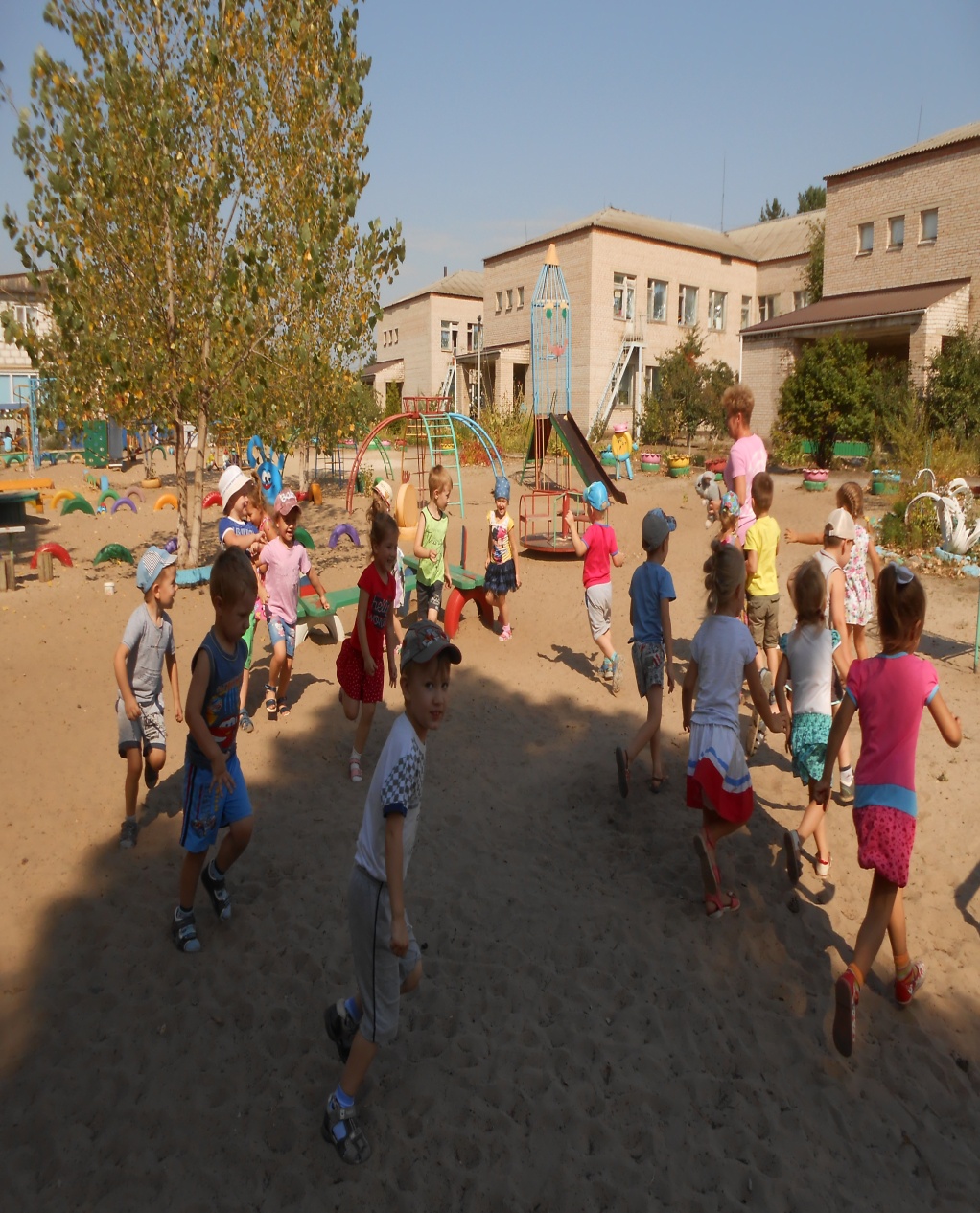 Спортивные развлечения со вместно с физинструктором
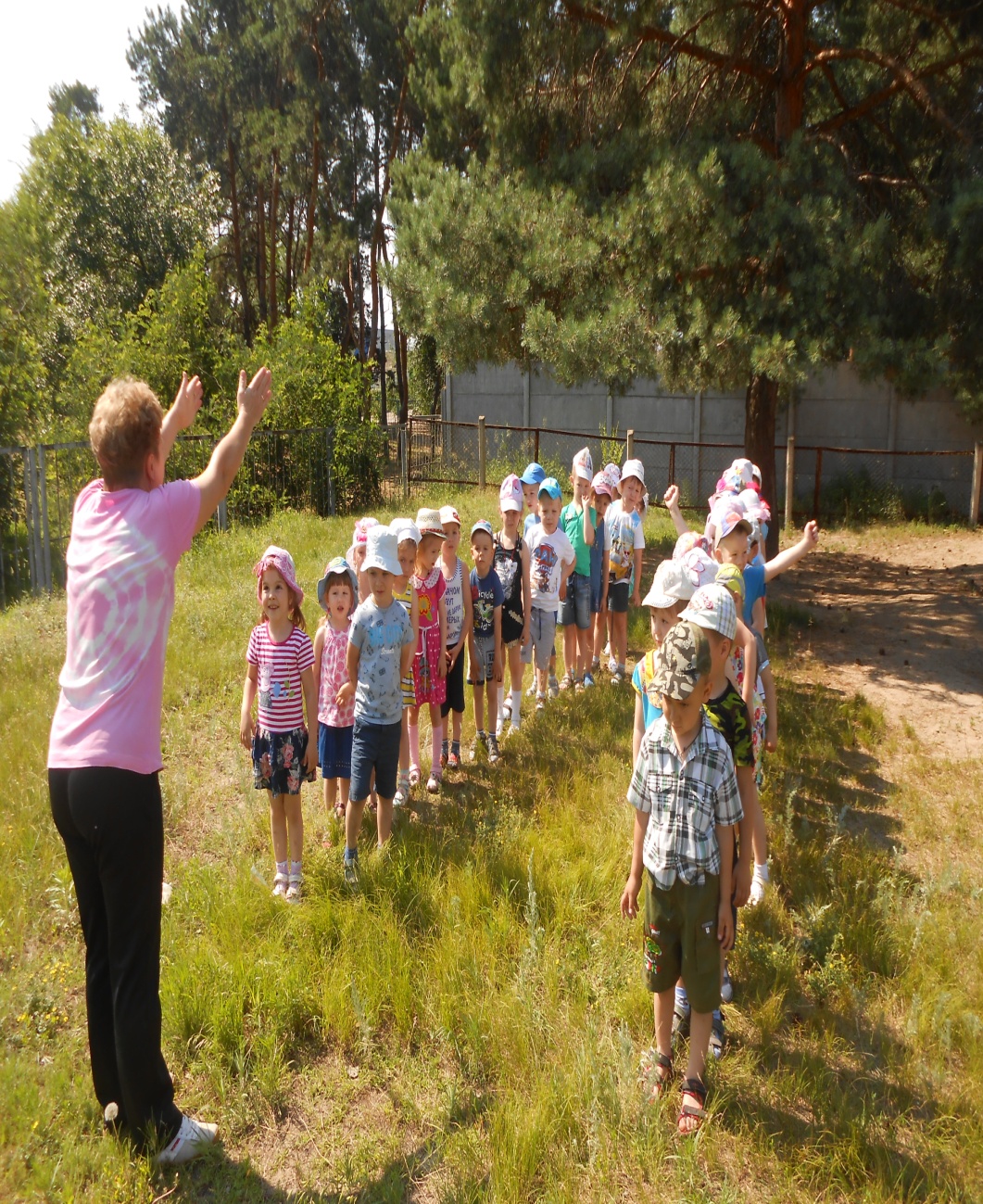 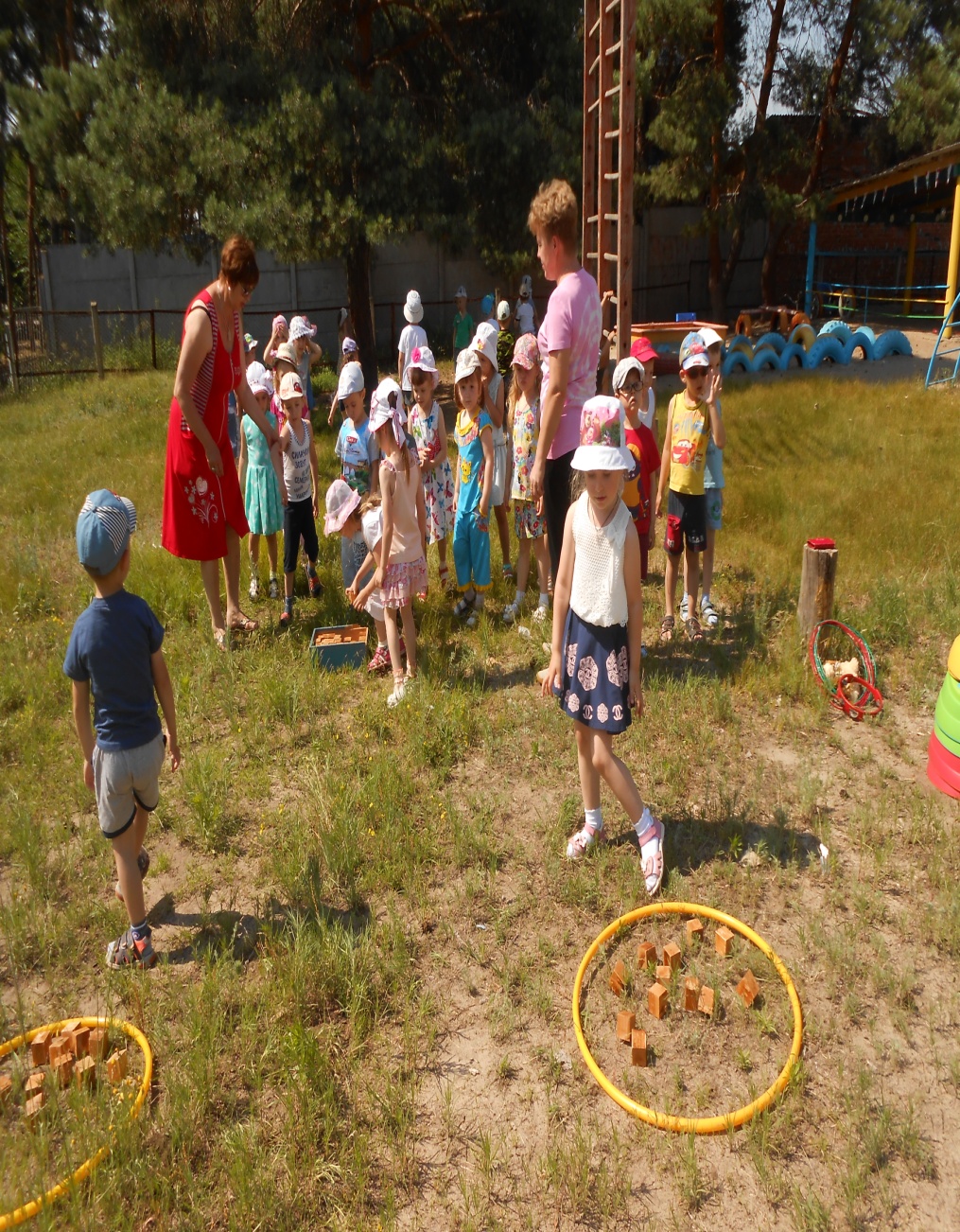 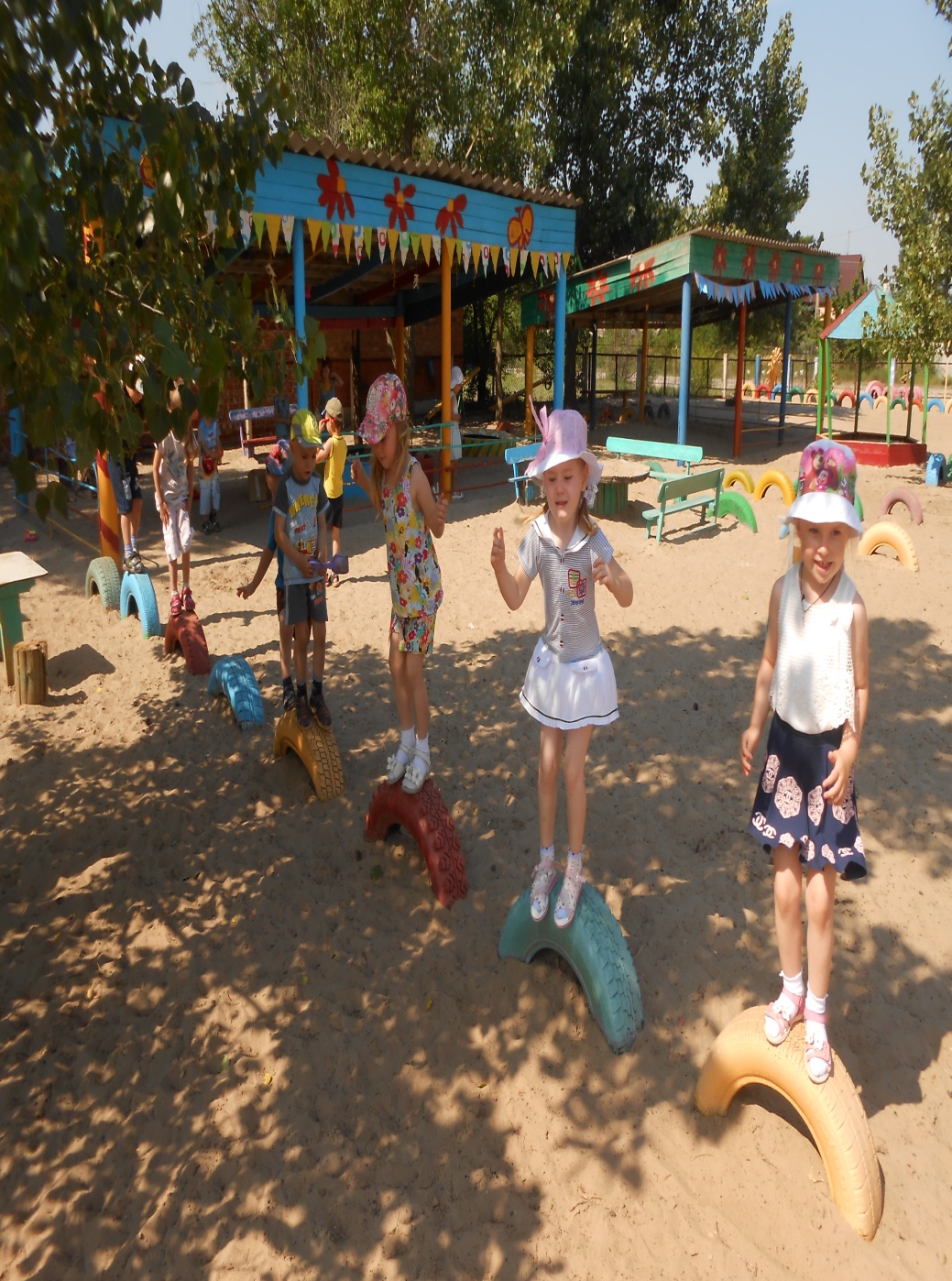 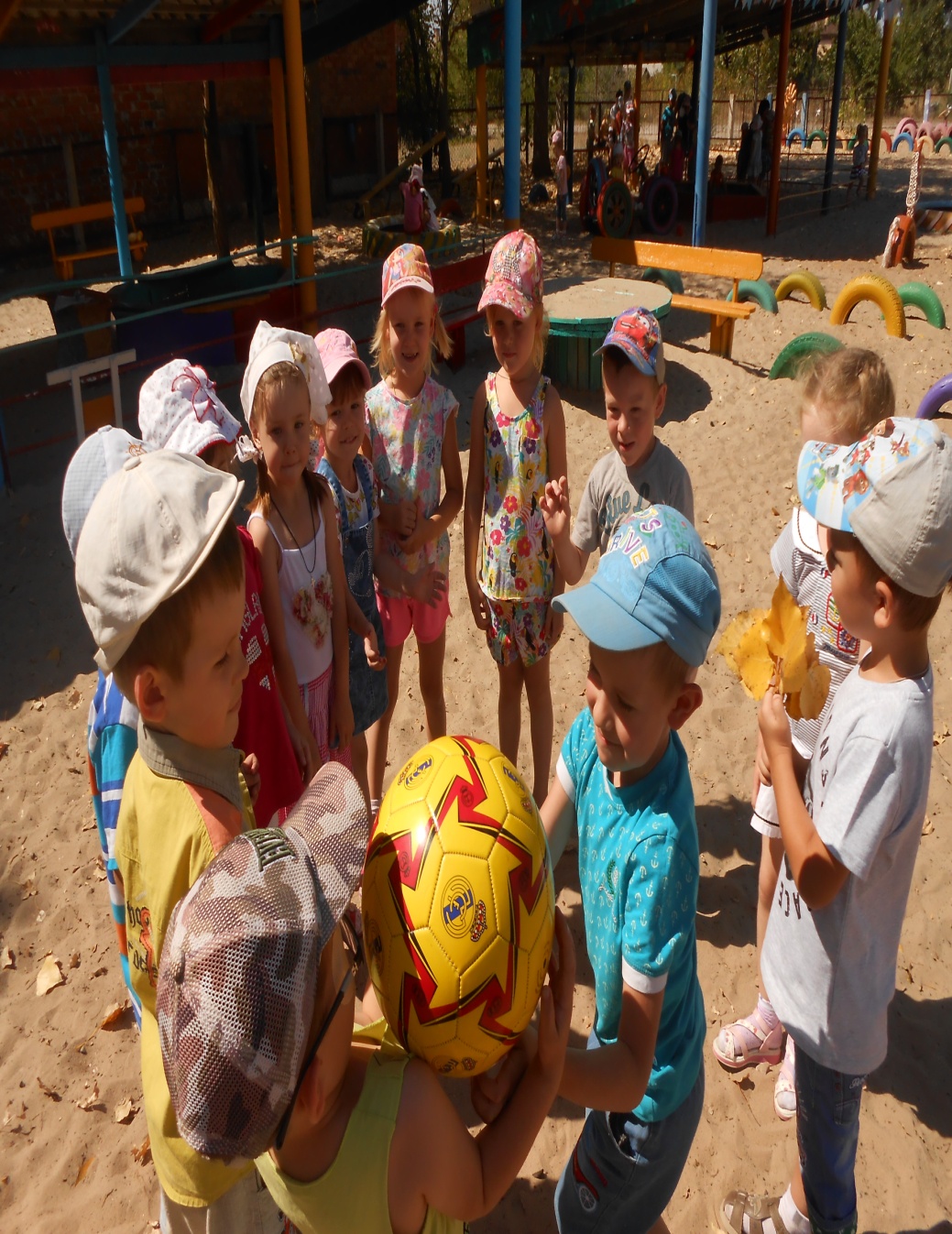 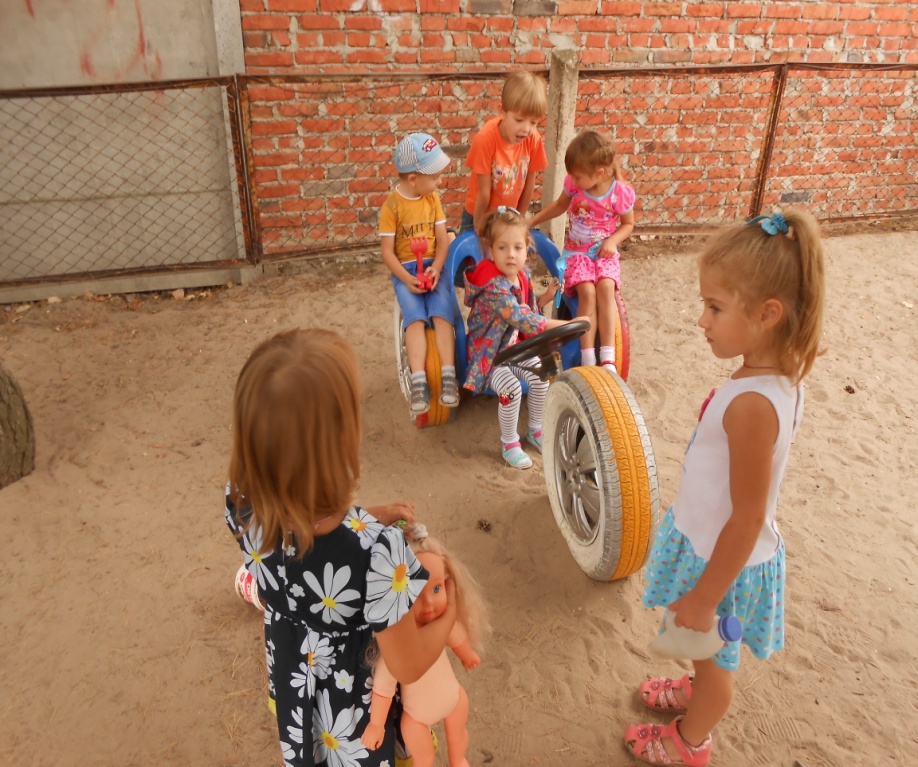 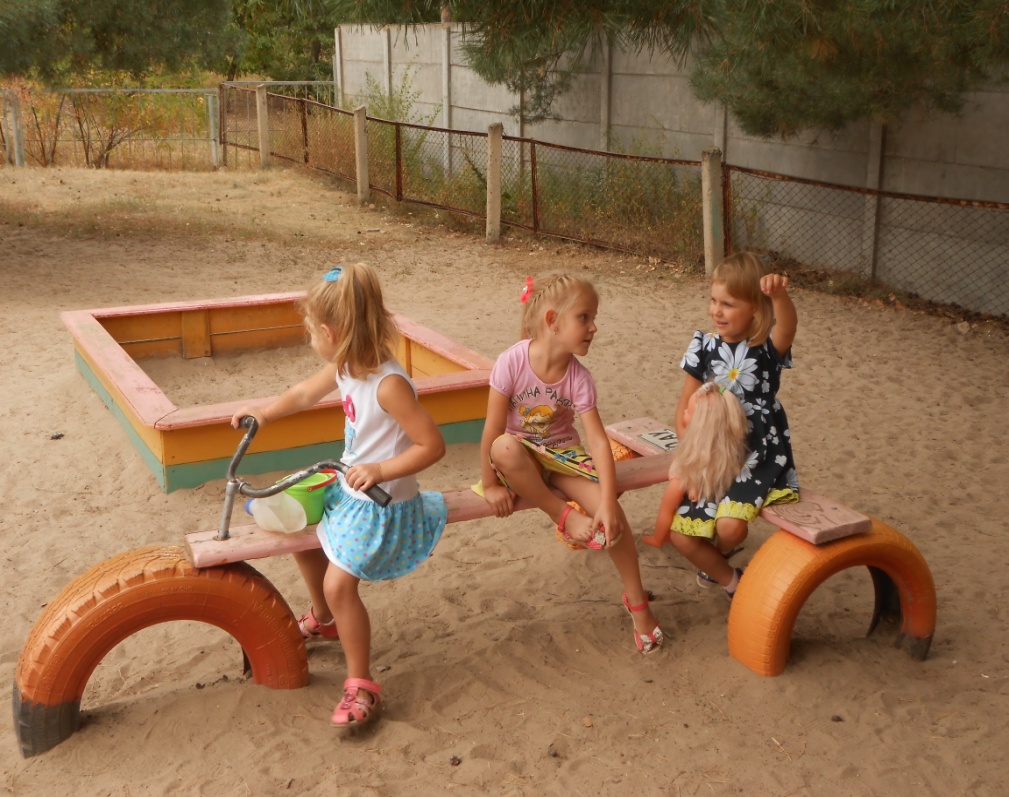 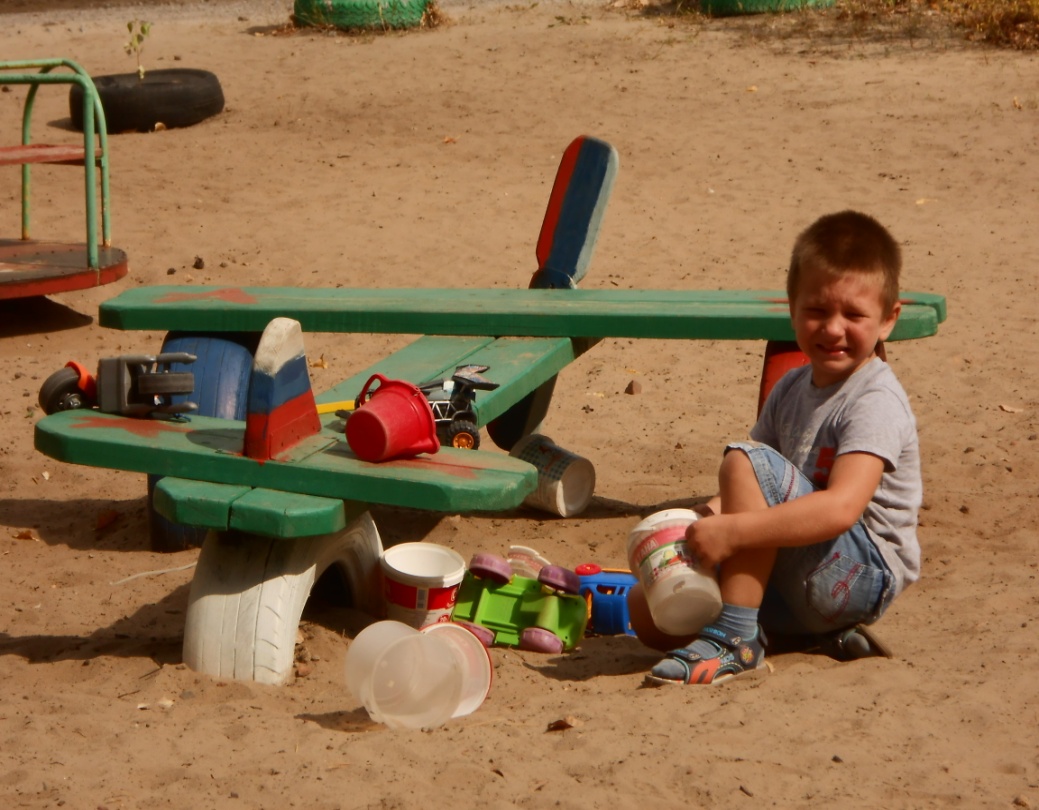 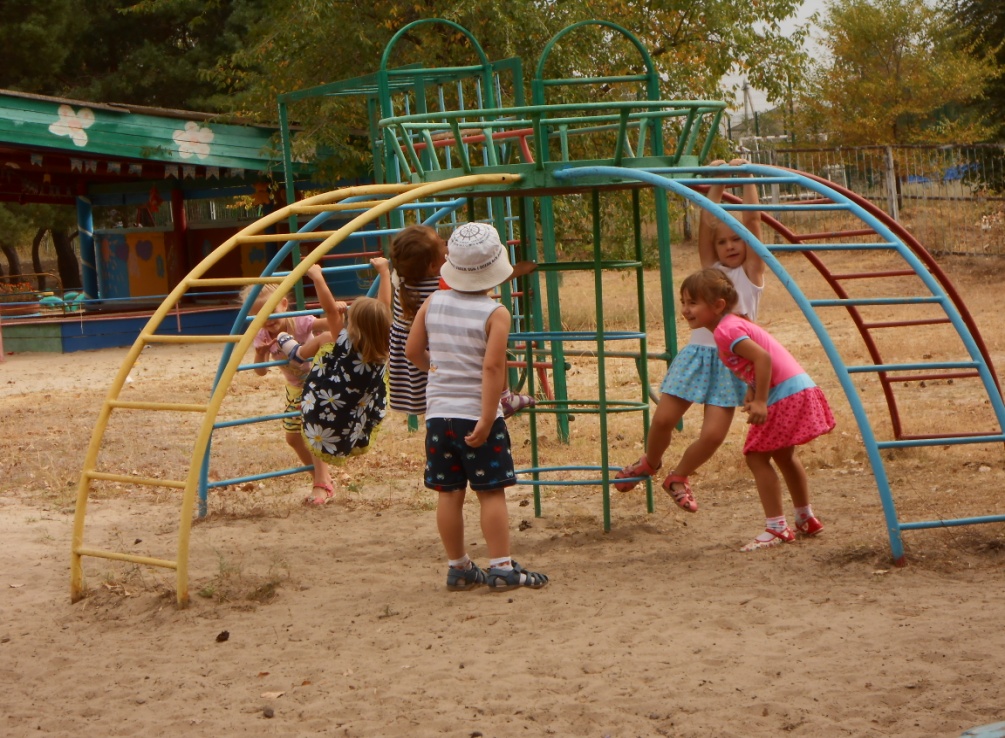 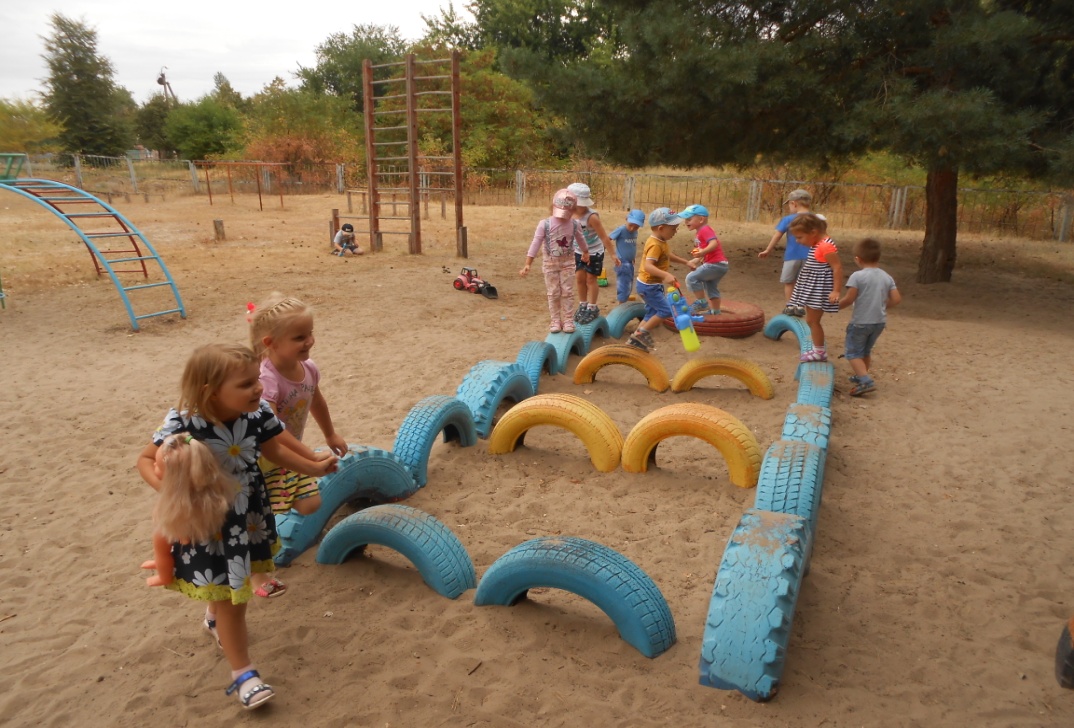 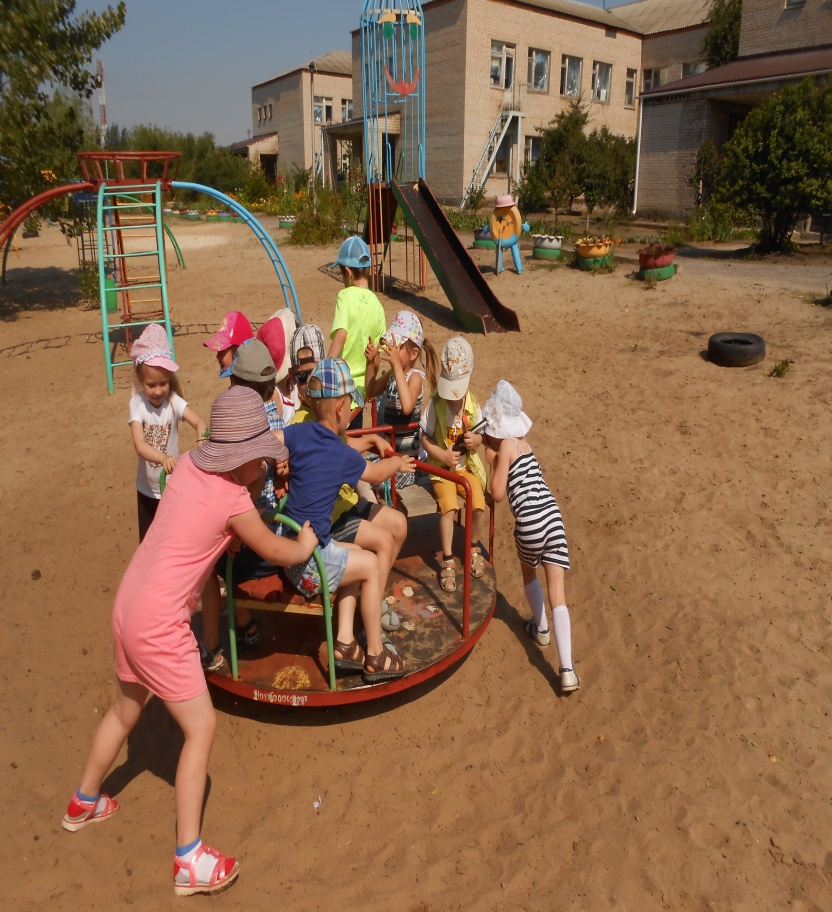 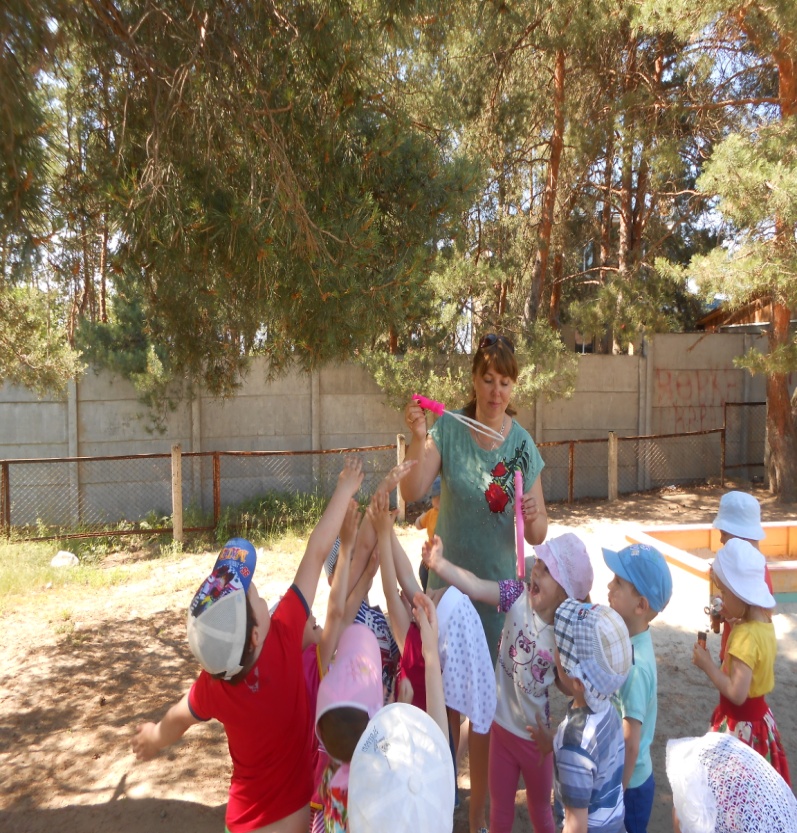 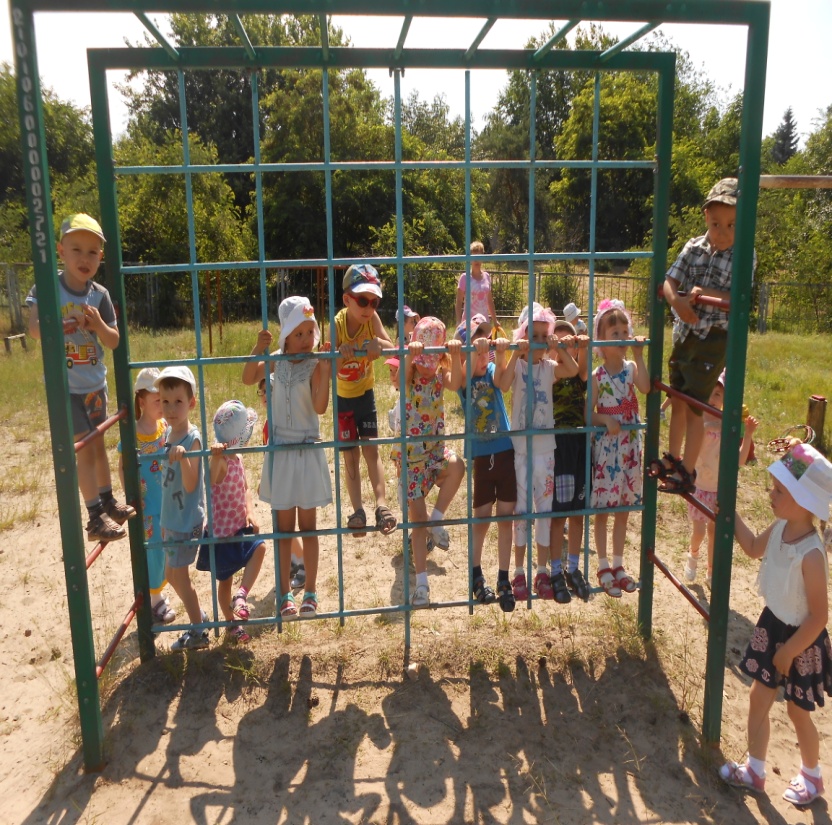 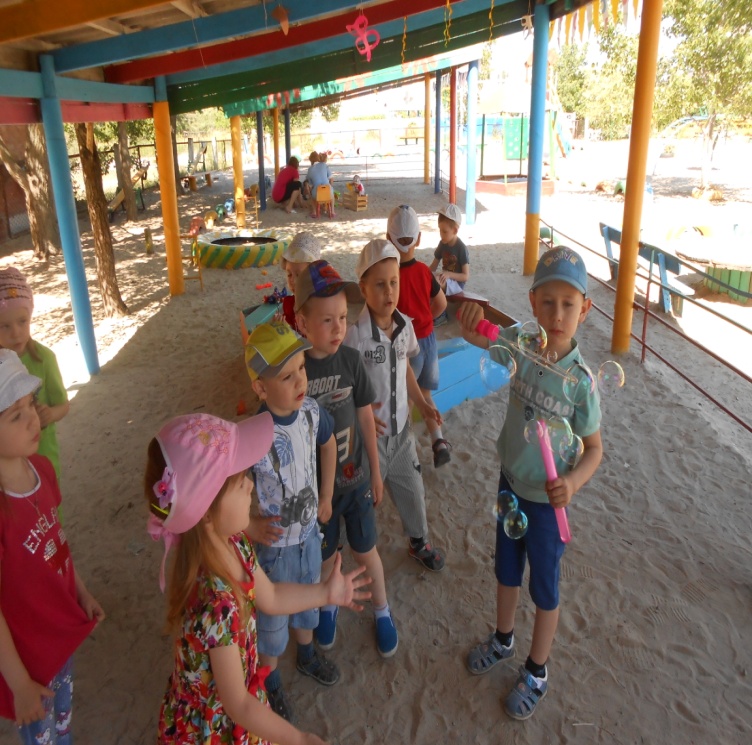 Бодрящая и дыхательная гимнастика после дневного сна
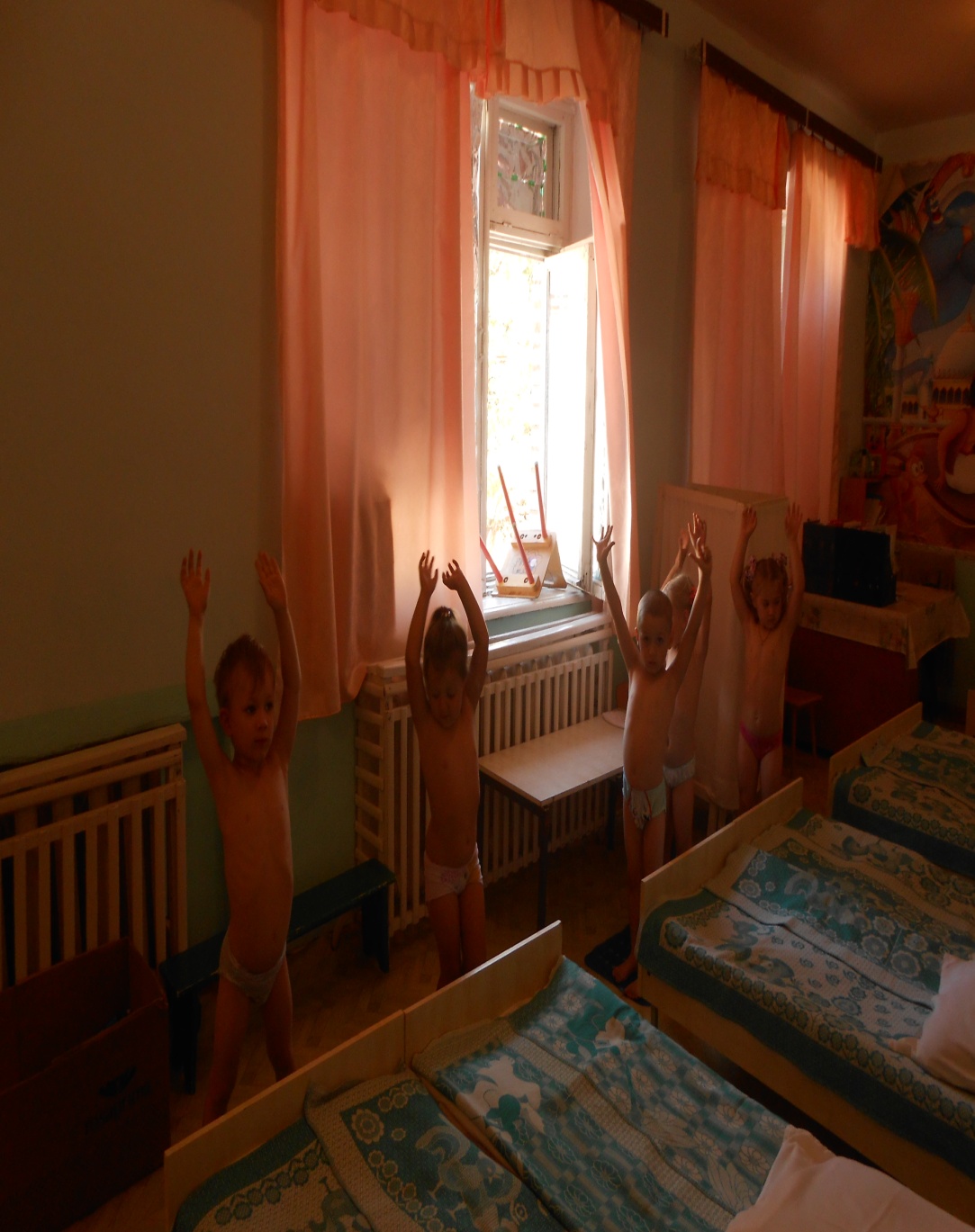 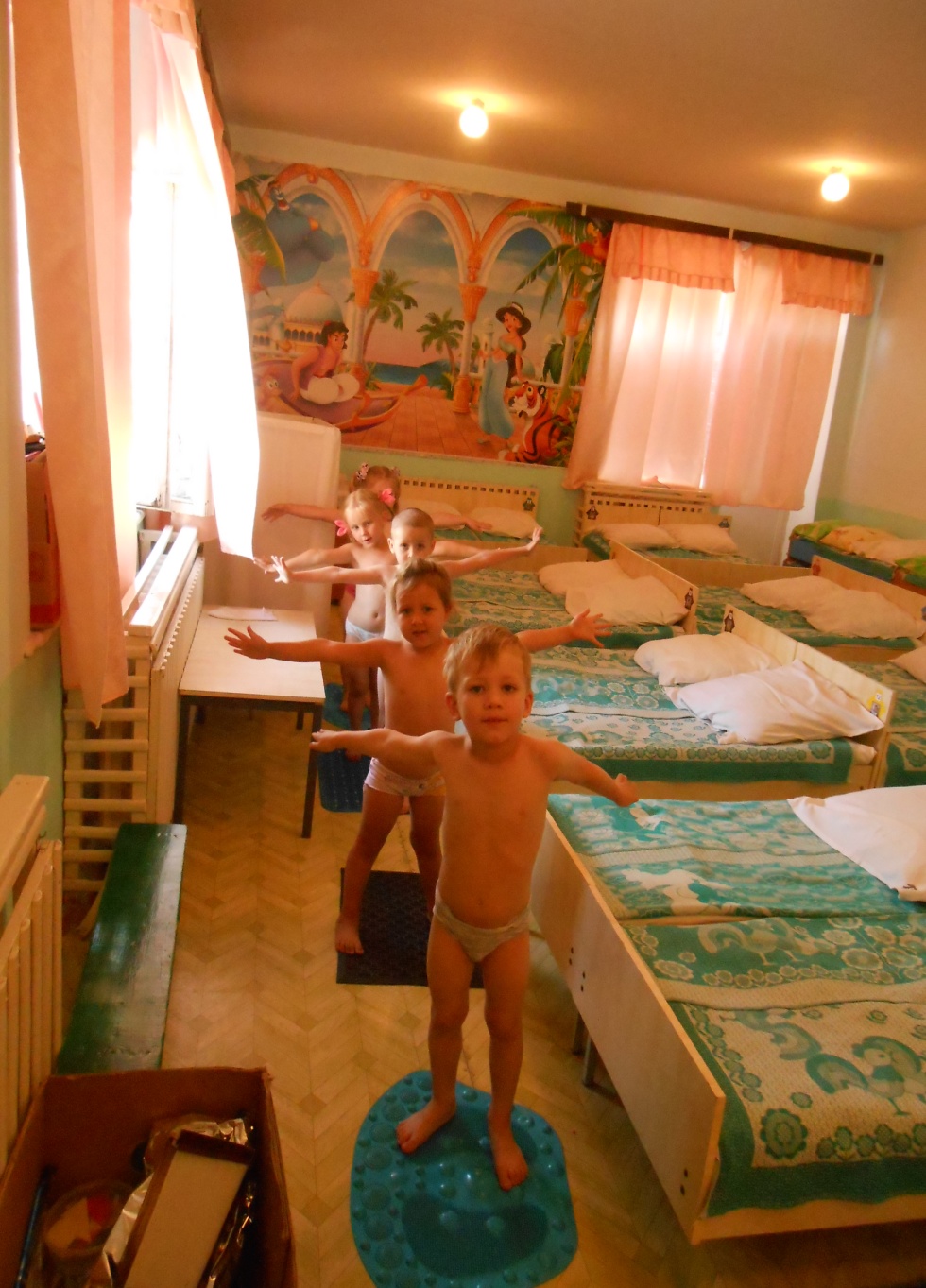 Обширное умывание прохладной водой
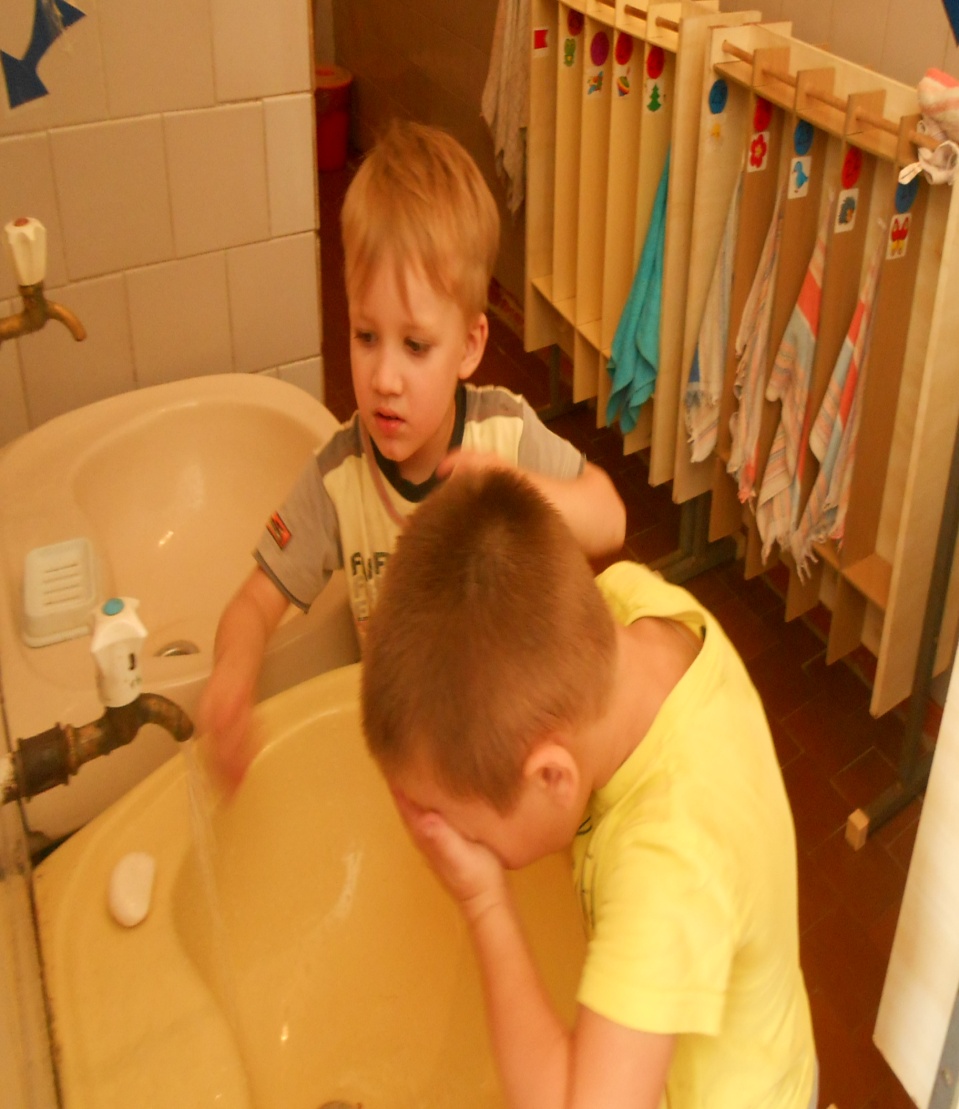 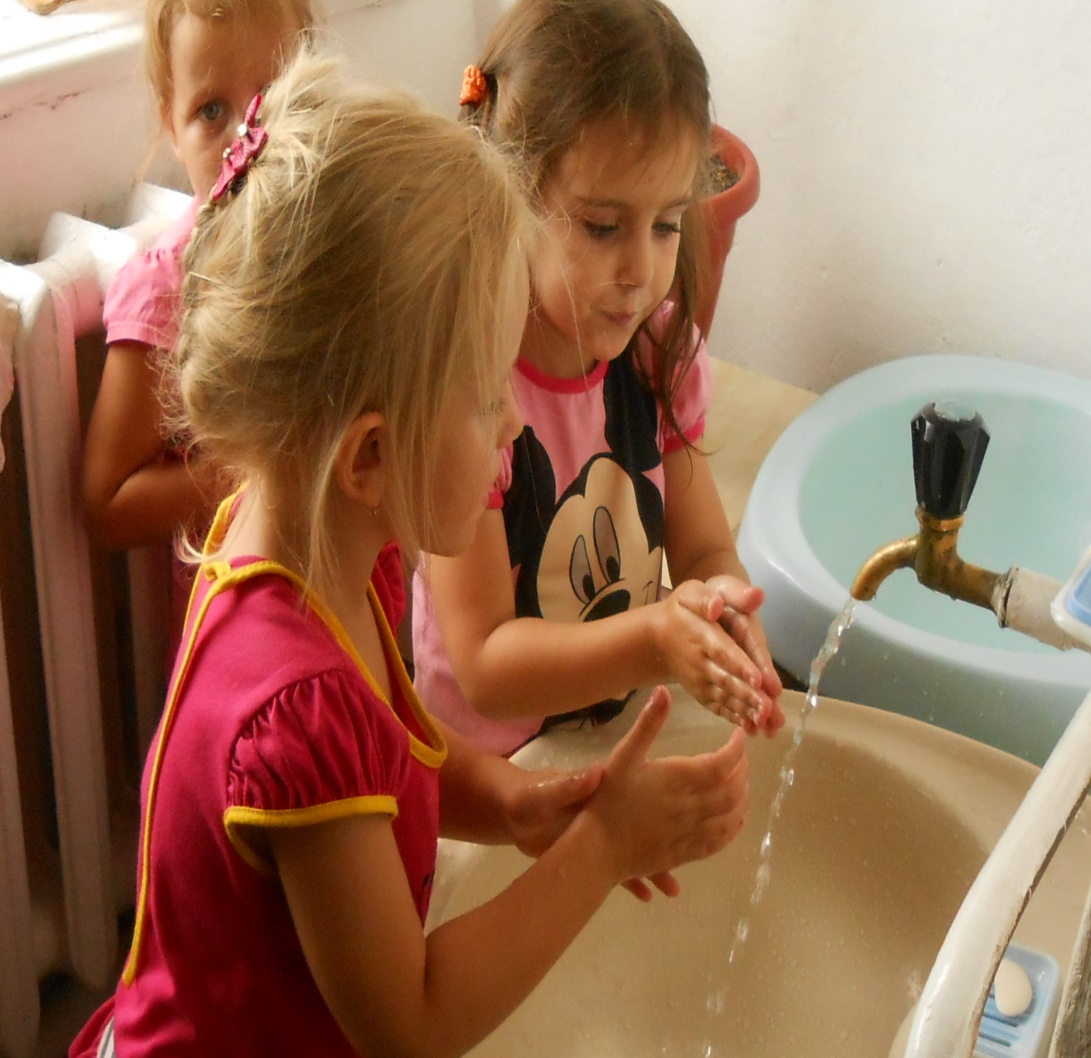 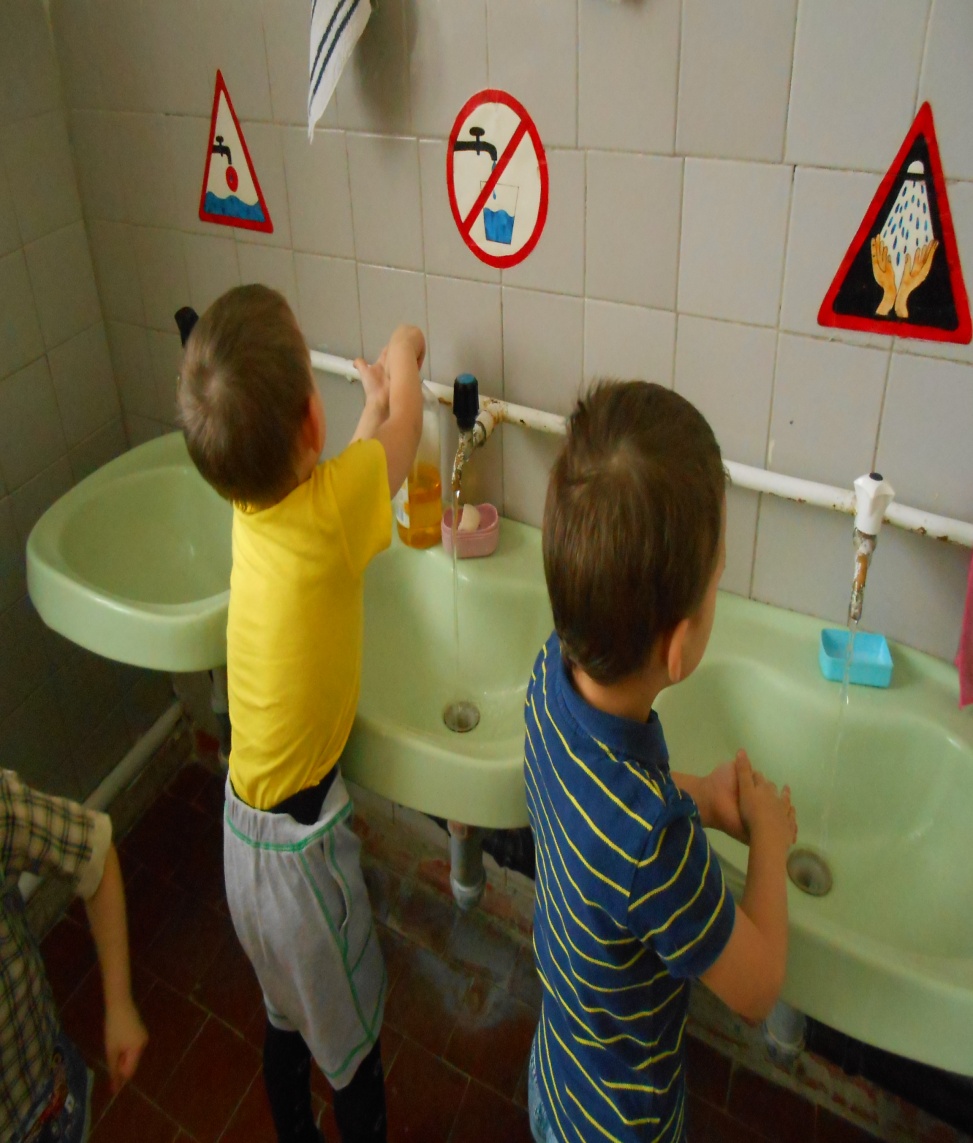 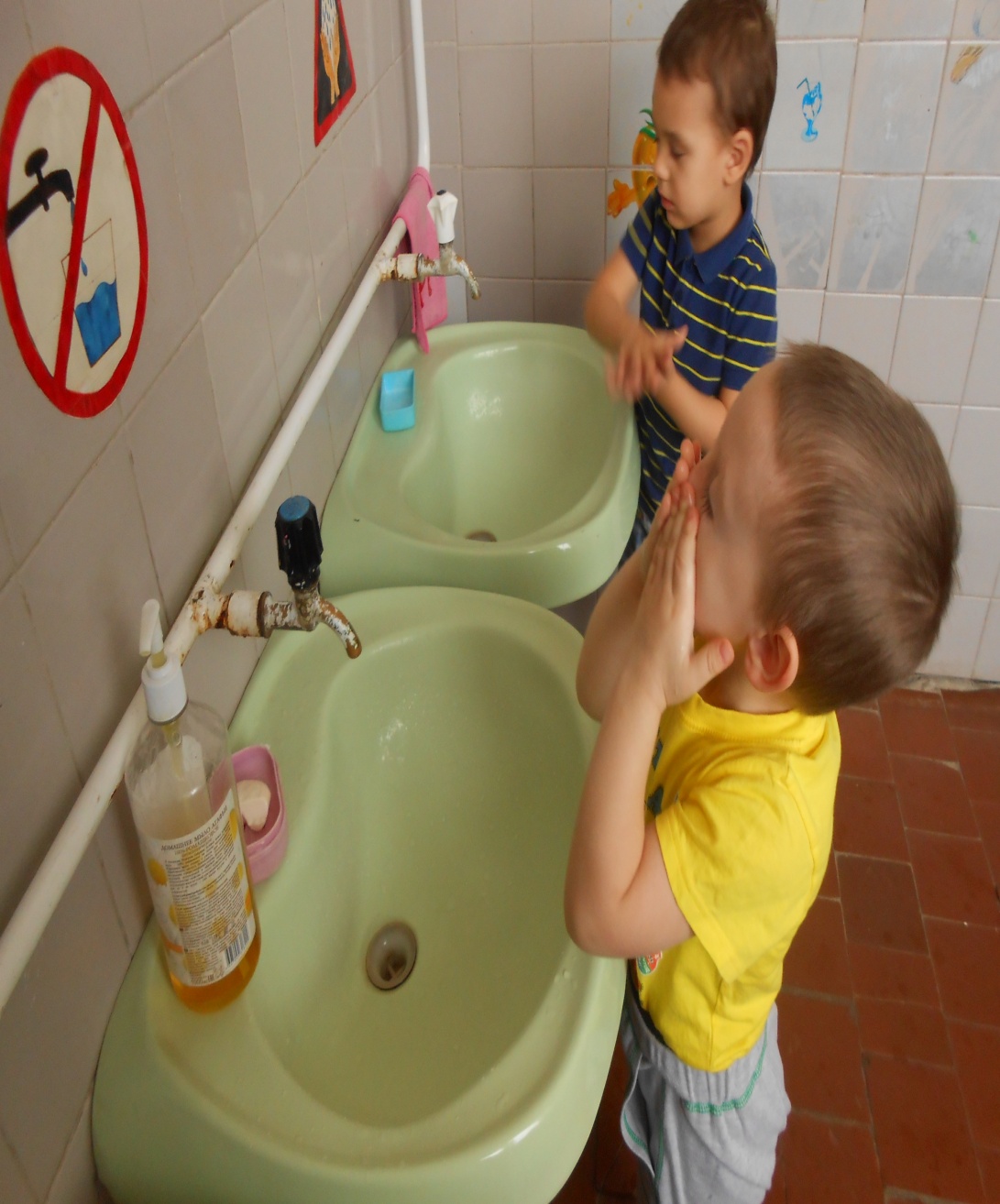 Закаливающие процедуры
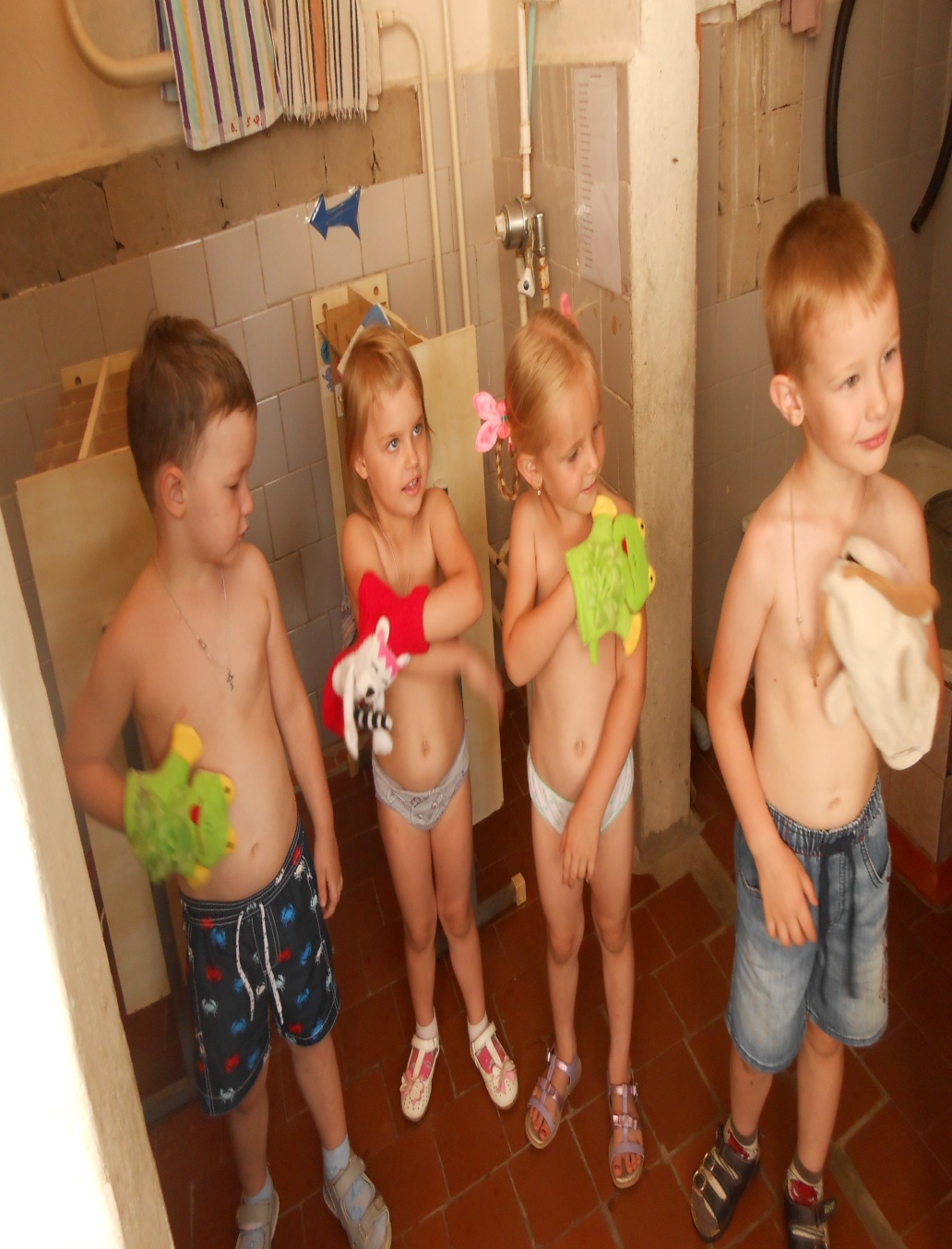 Какое же лето без труда
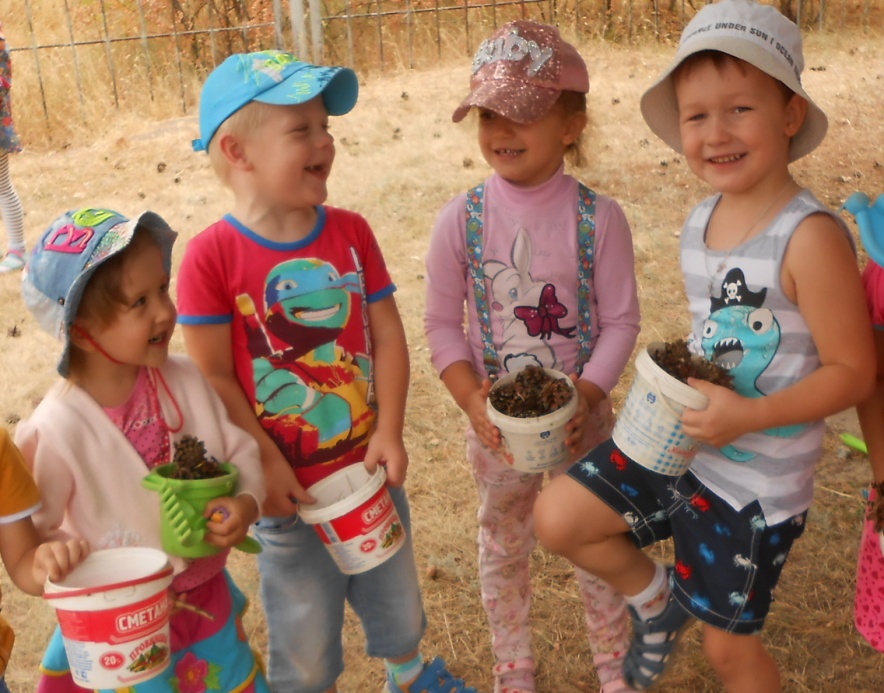 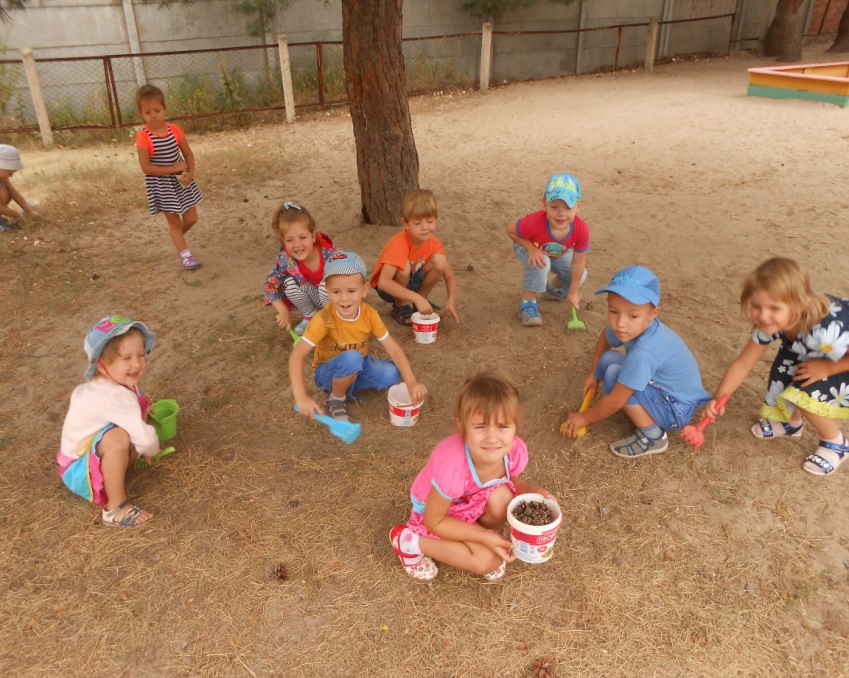 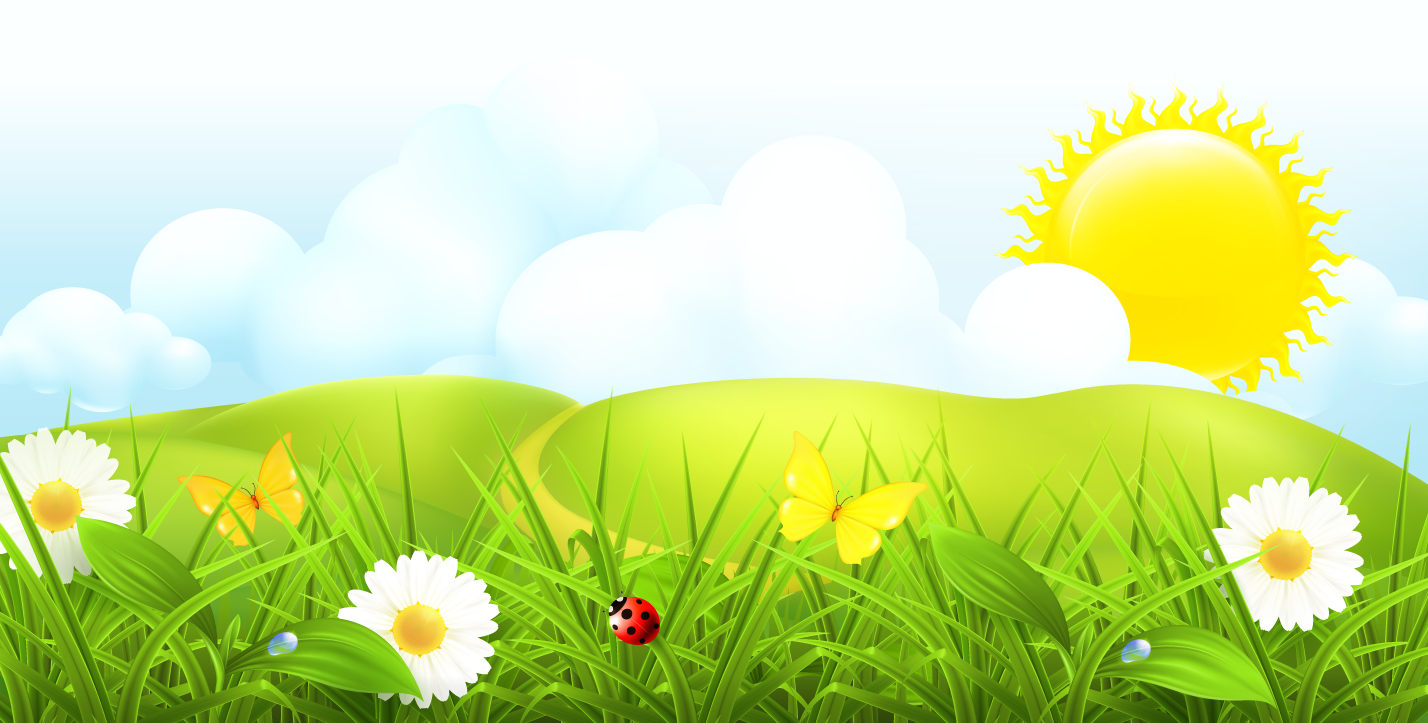 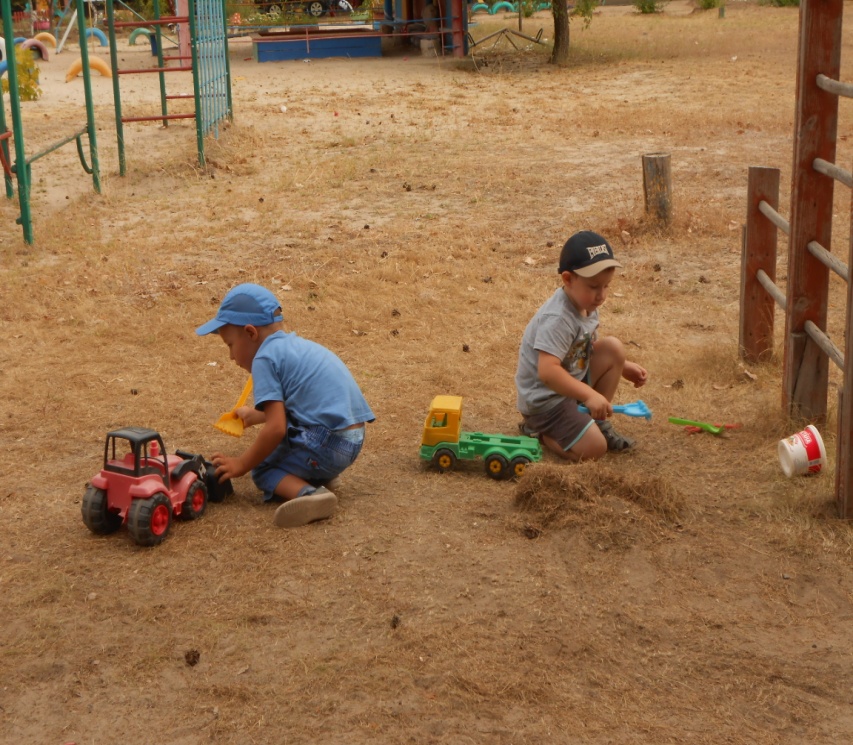 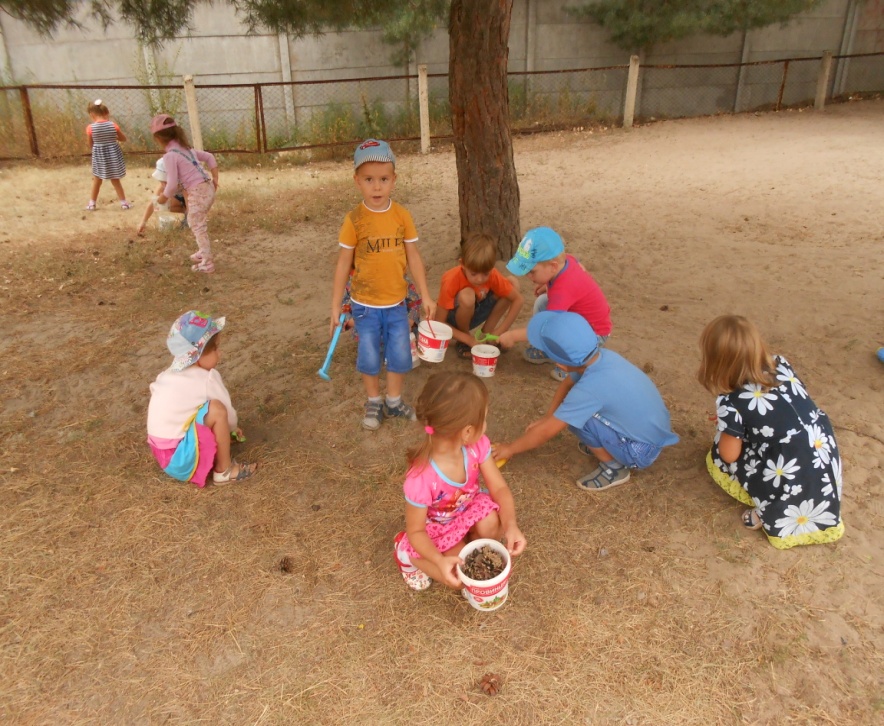 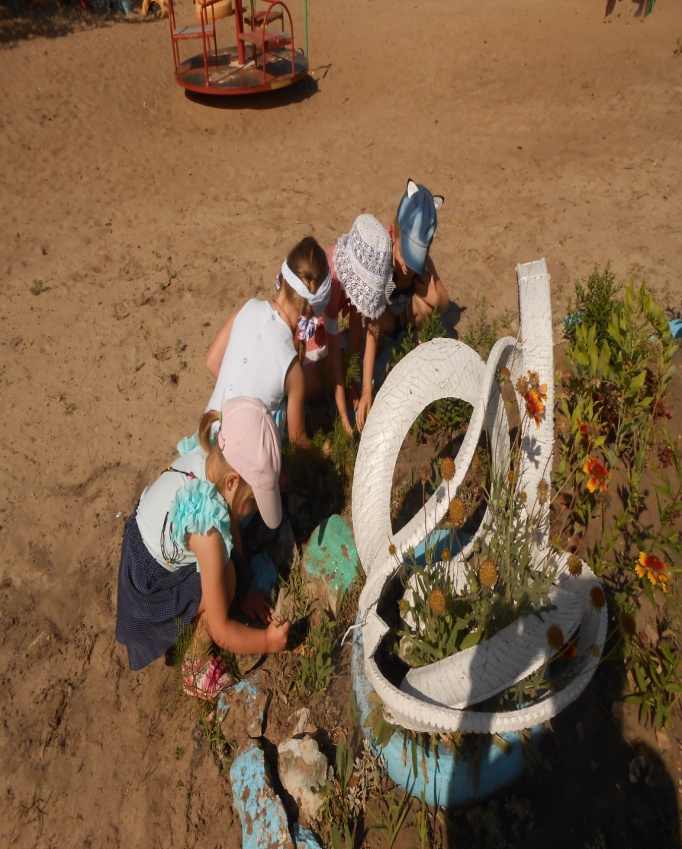 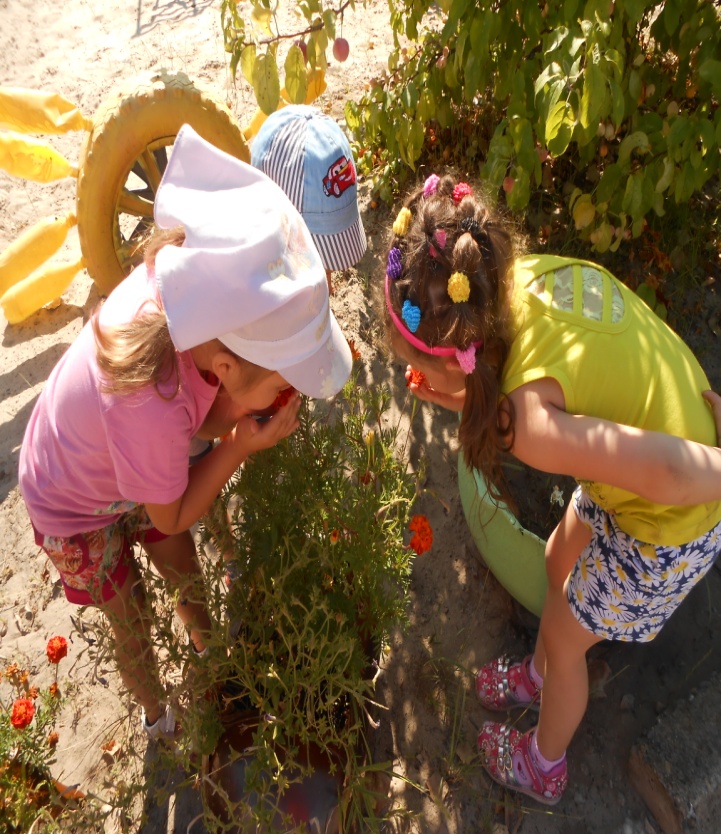 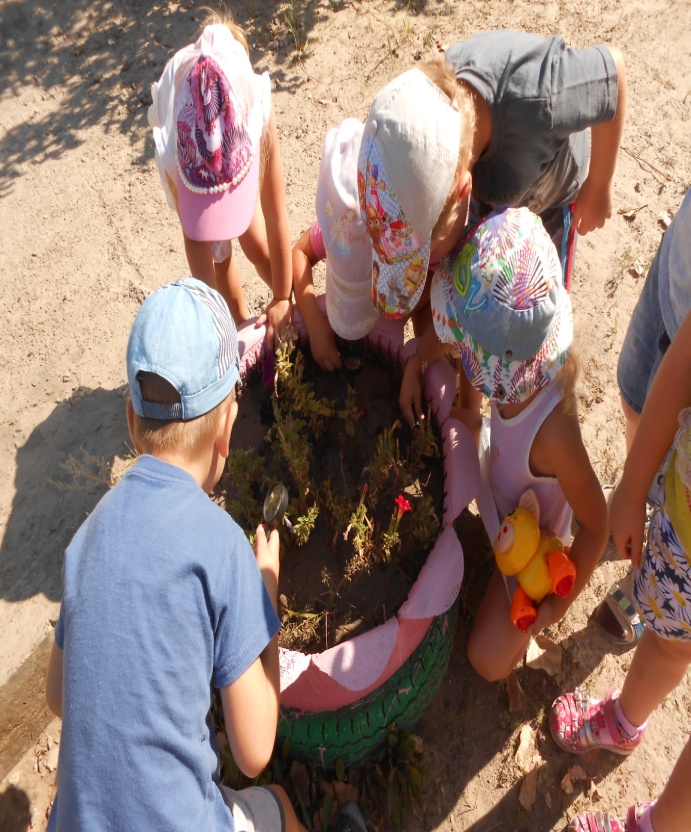 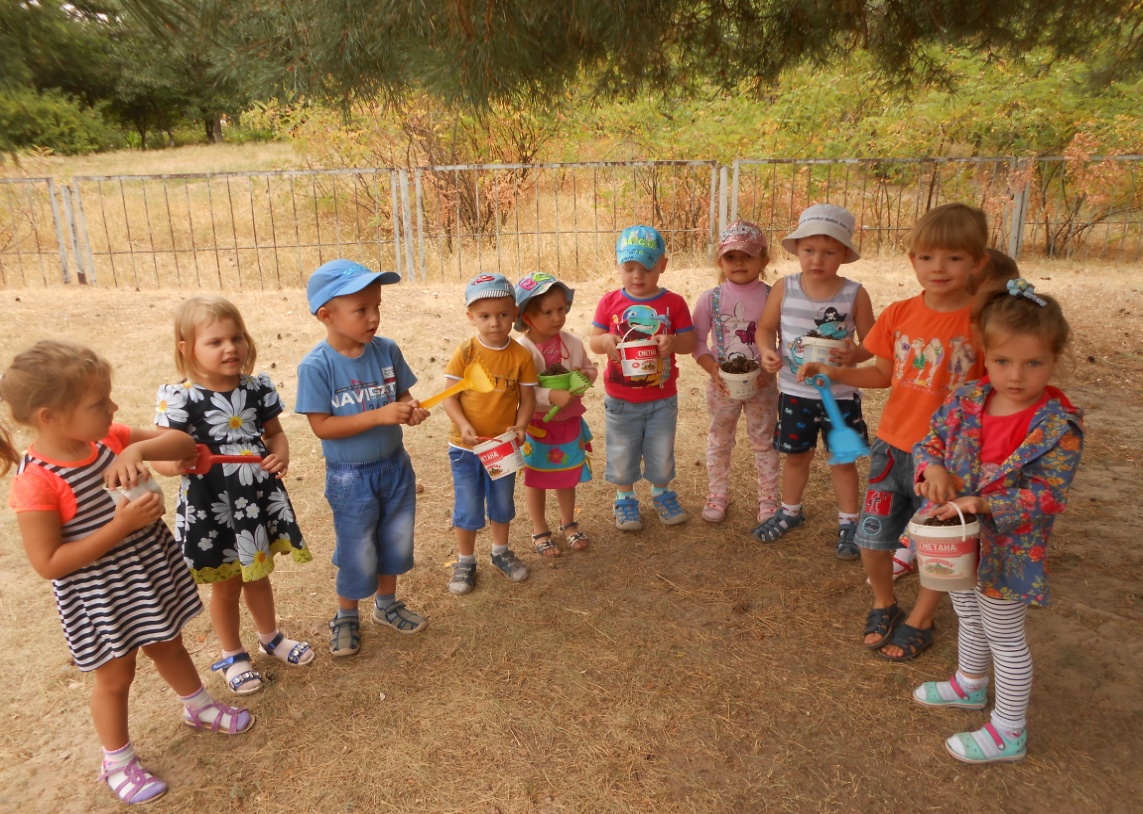 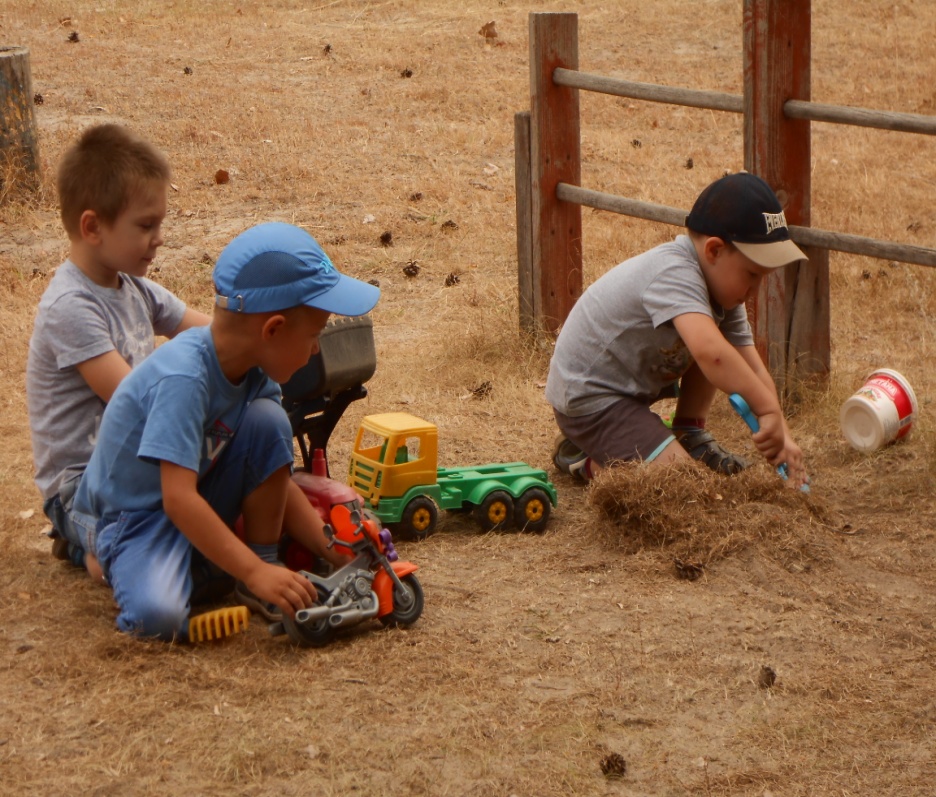 Лето – благодатная пора! 

Поэтому очень важно организовывать жизнь дошкольников так , что бы каждый день приносил им что – то новое, был наполнен интересным содержанием. 
Что бы воспоминание о лете, играх, прогулках, долго радовали их. 
Учитывая результаты деятельности ДОУ и благодарности родителей можно с уверенностью сказать, что данная работа востребованная и имеет положительный отклик. 


Спасибо   за внимание!